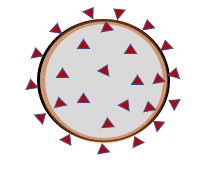 Resources for Employees Coping with COVID-19

A product of the UMMC Employee Wellness Committee and the UMSOM Division of Occupational and Environmental Medicine
11/04/2021
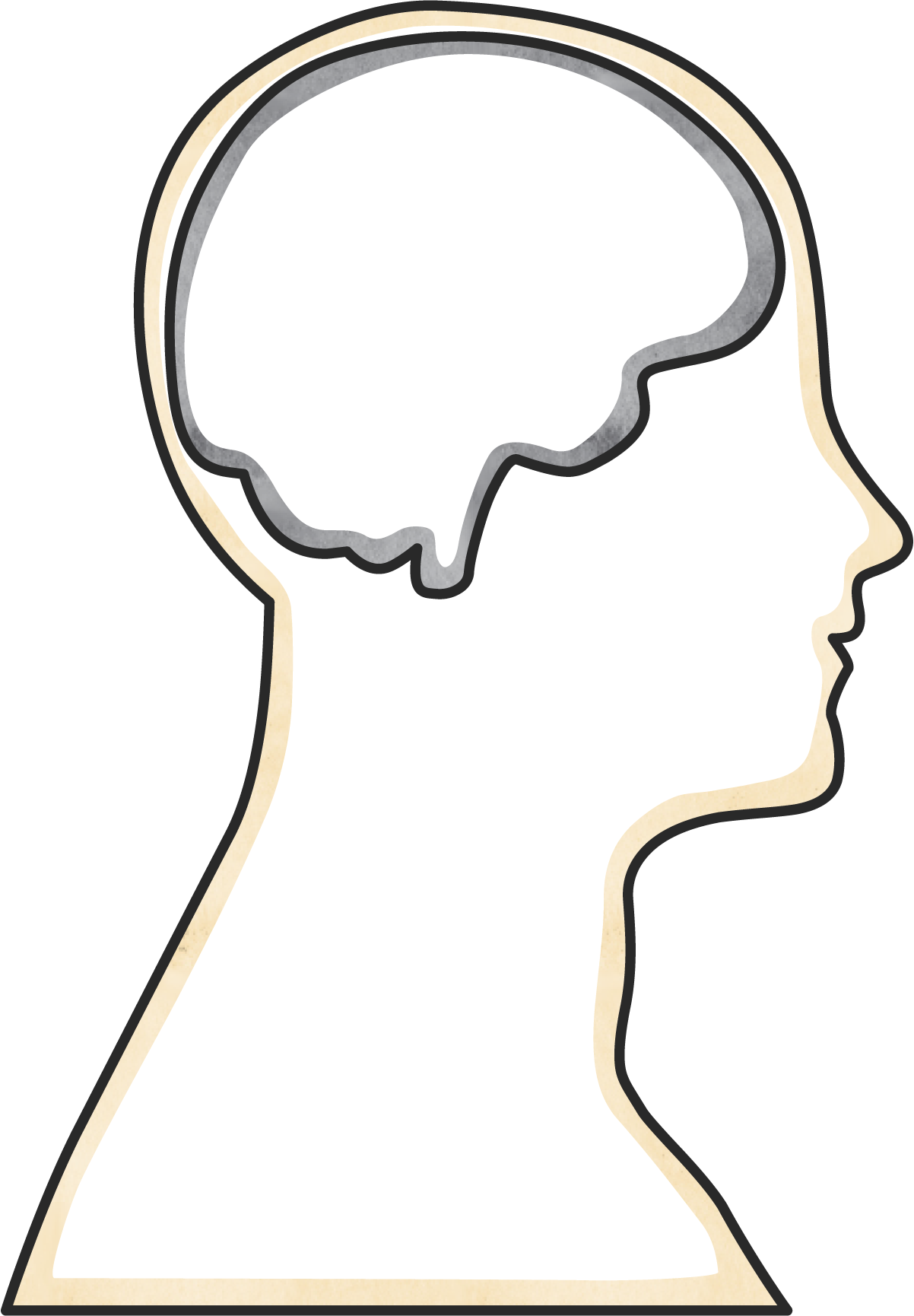 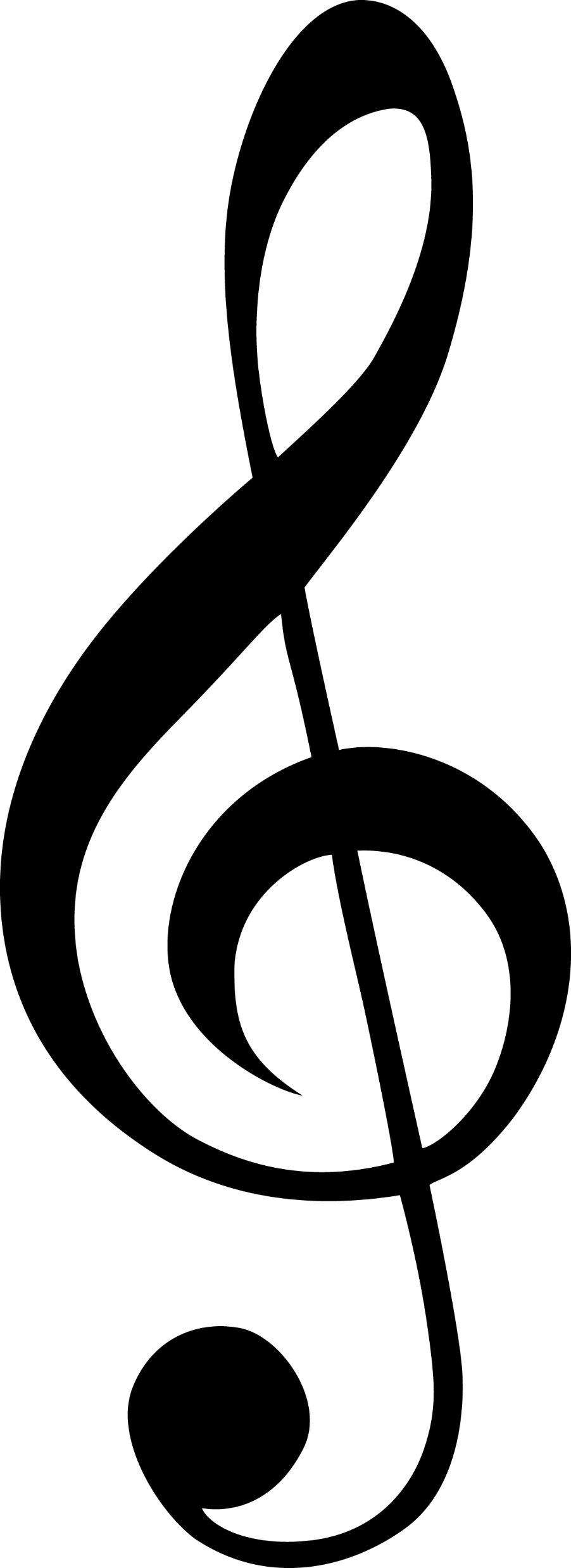 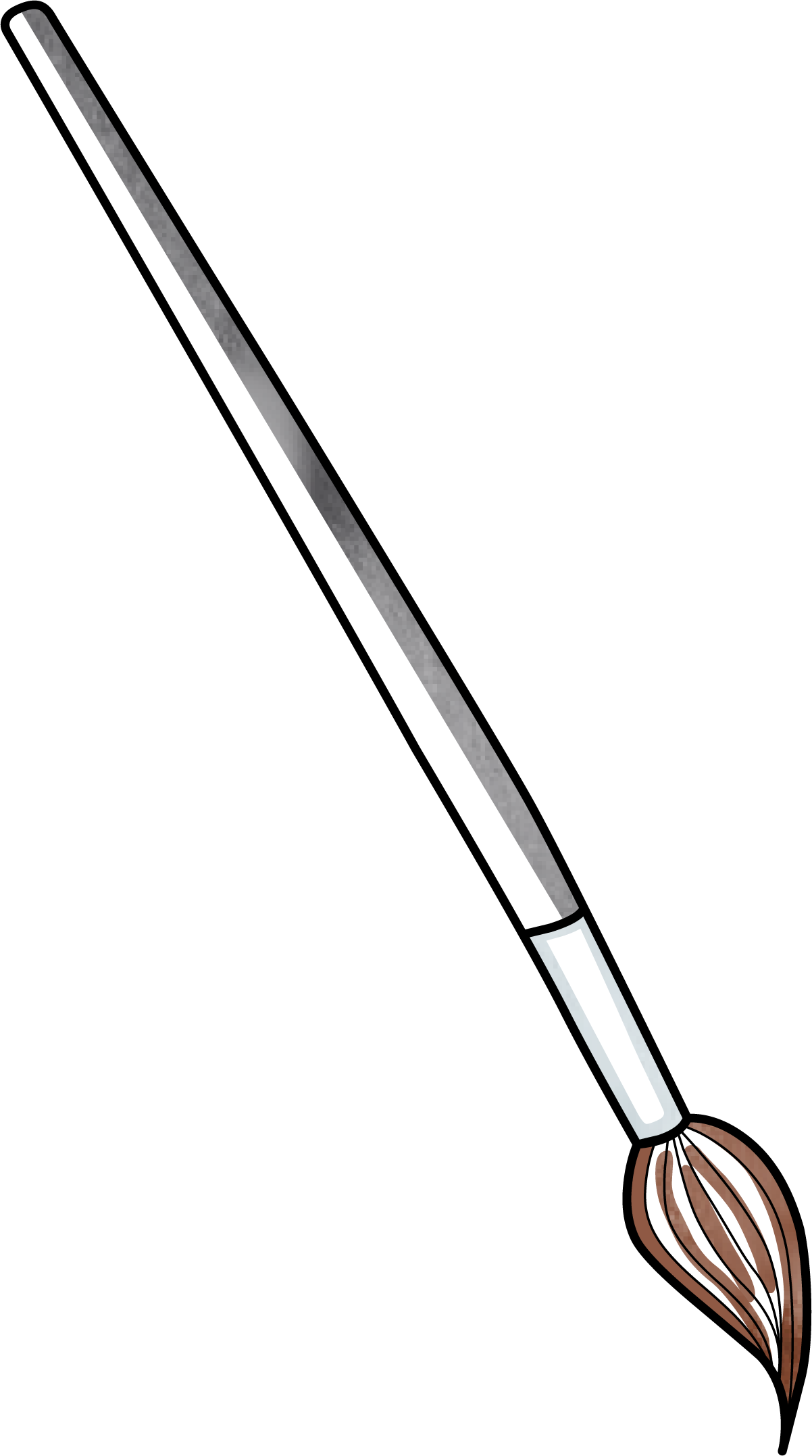 Podcasts & Courses
Readings
Virtual Arts Experiences
Exercise at Home
Mindfulness & Meditation
Support
Wellness Resources for Employees Coping with COVID-19
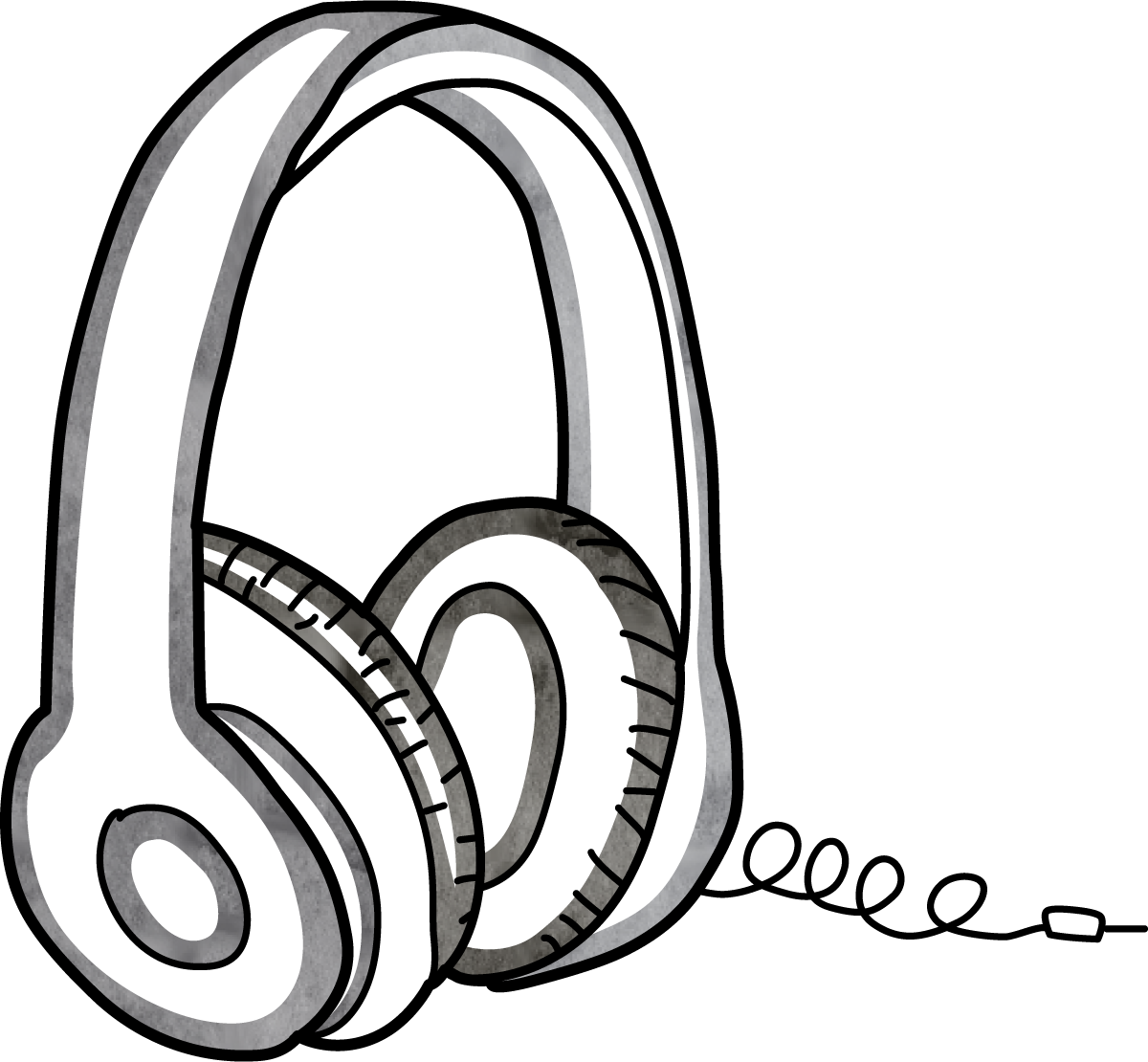 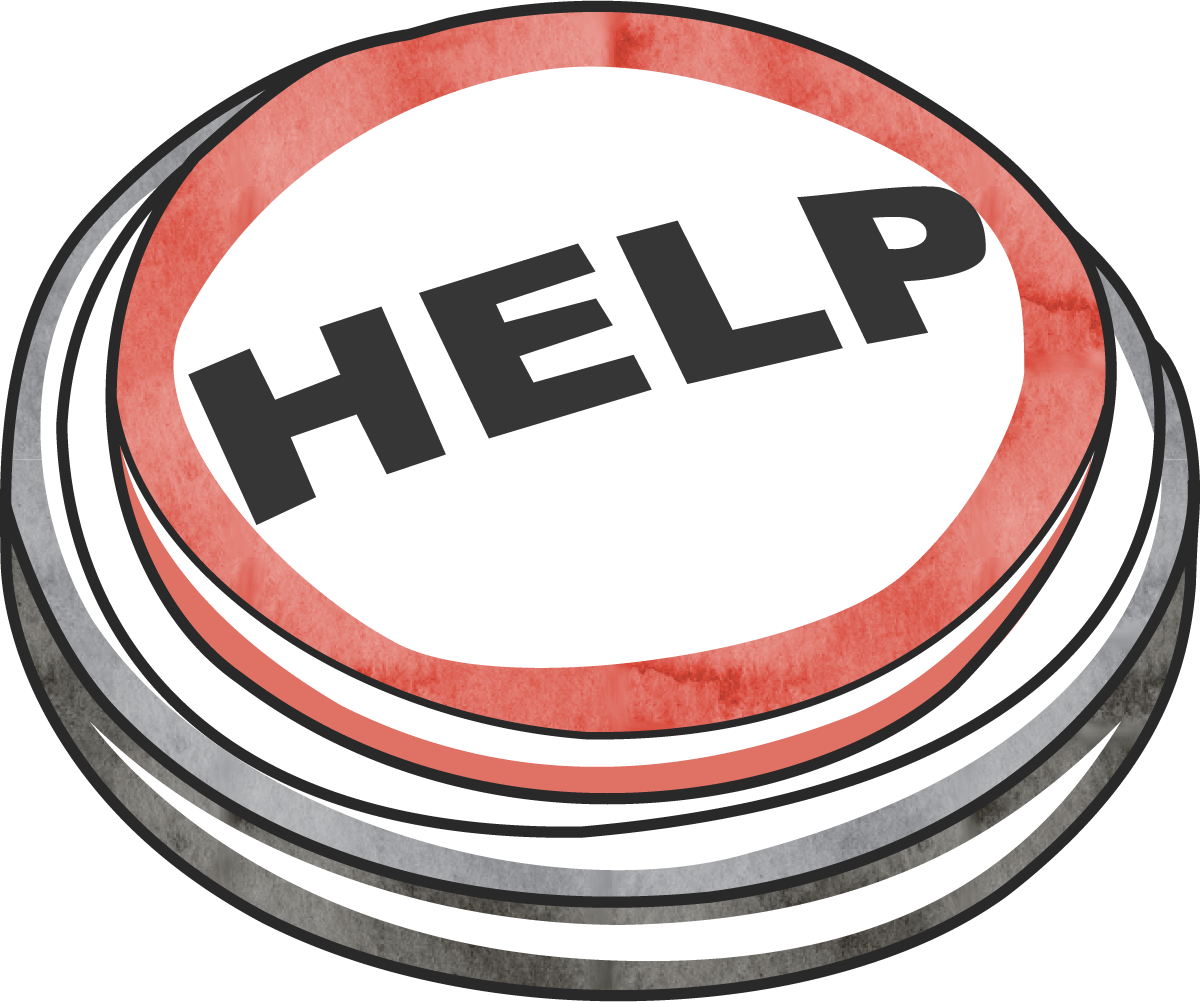 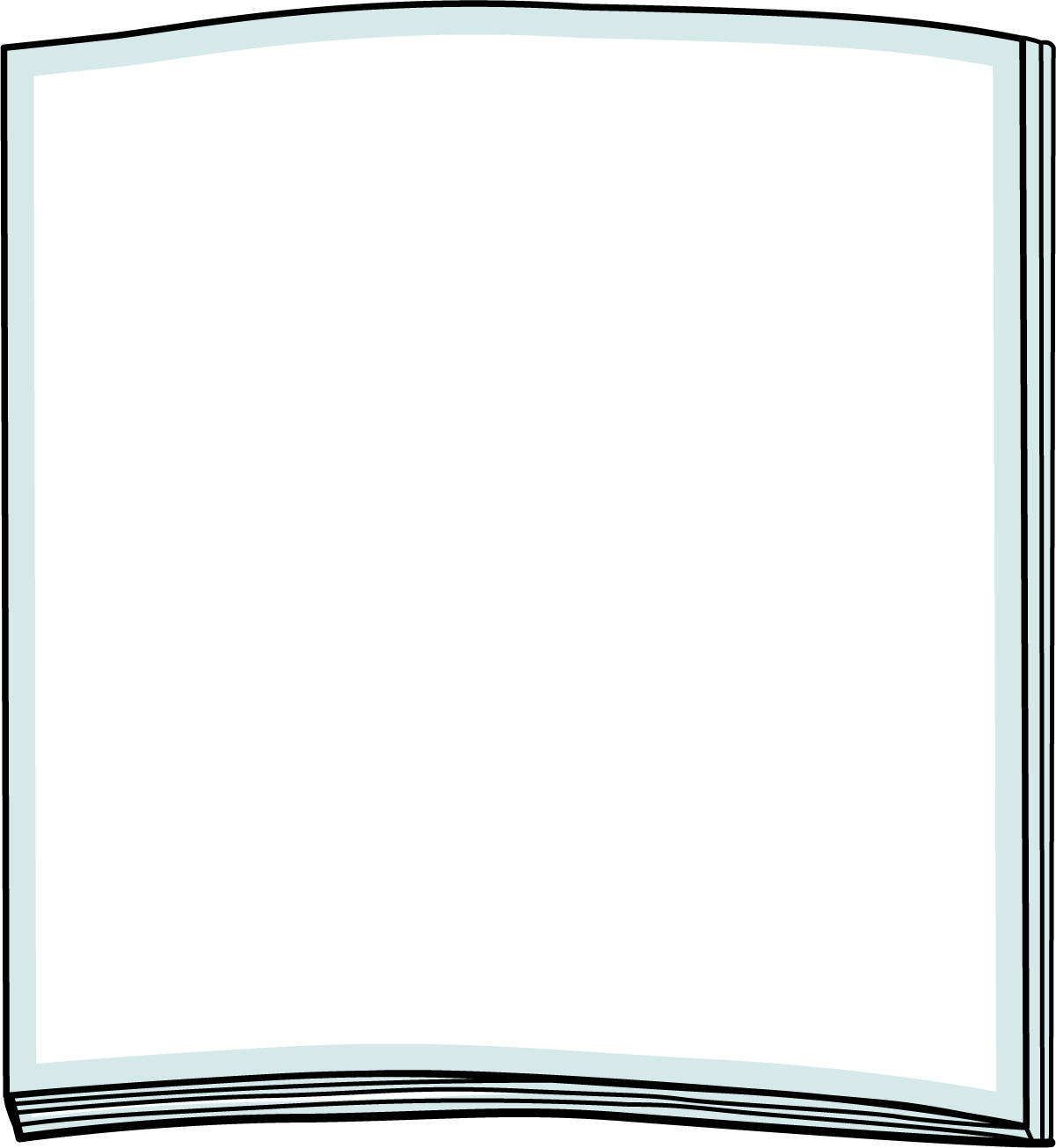 Articles on Coping
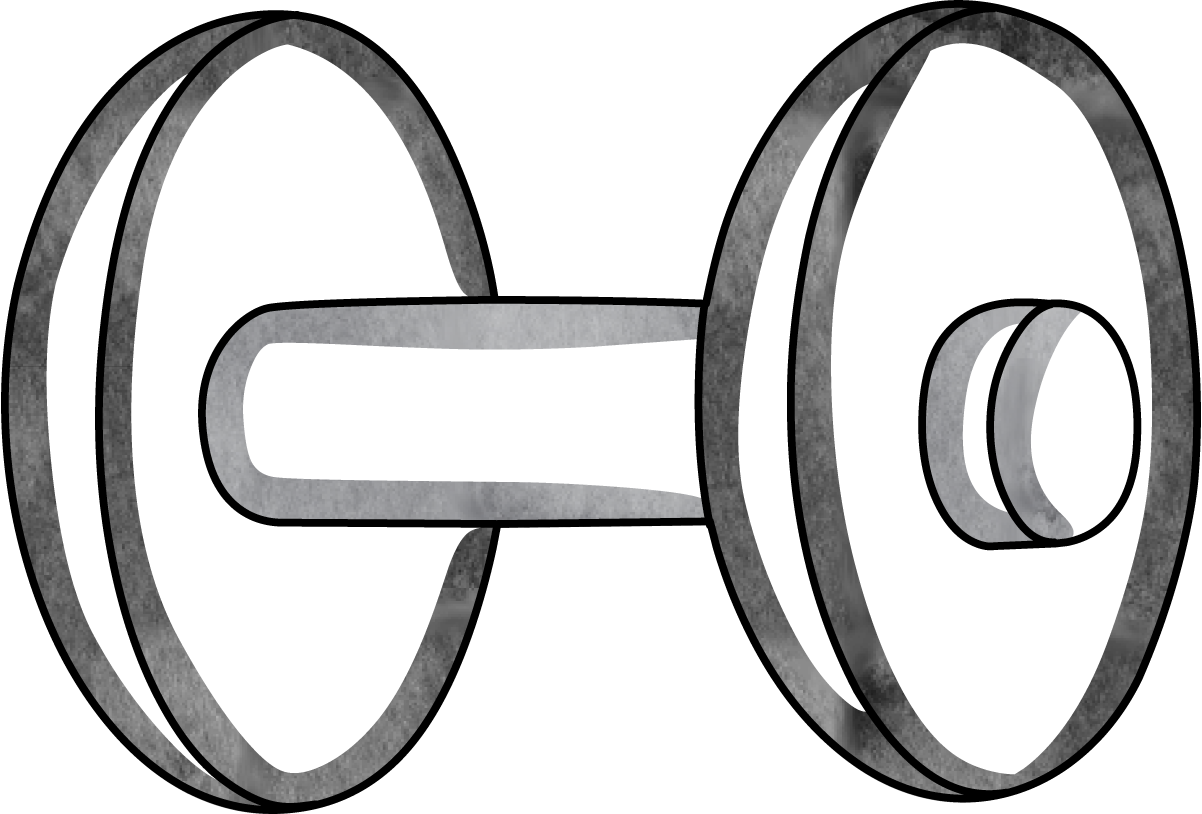 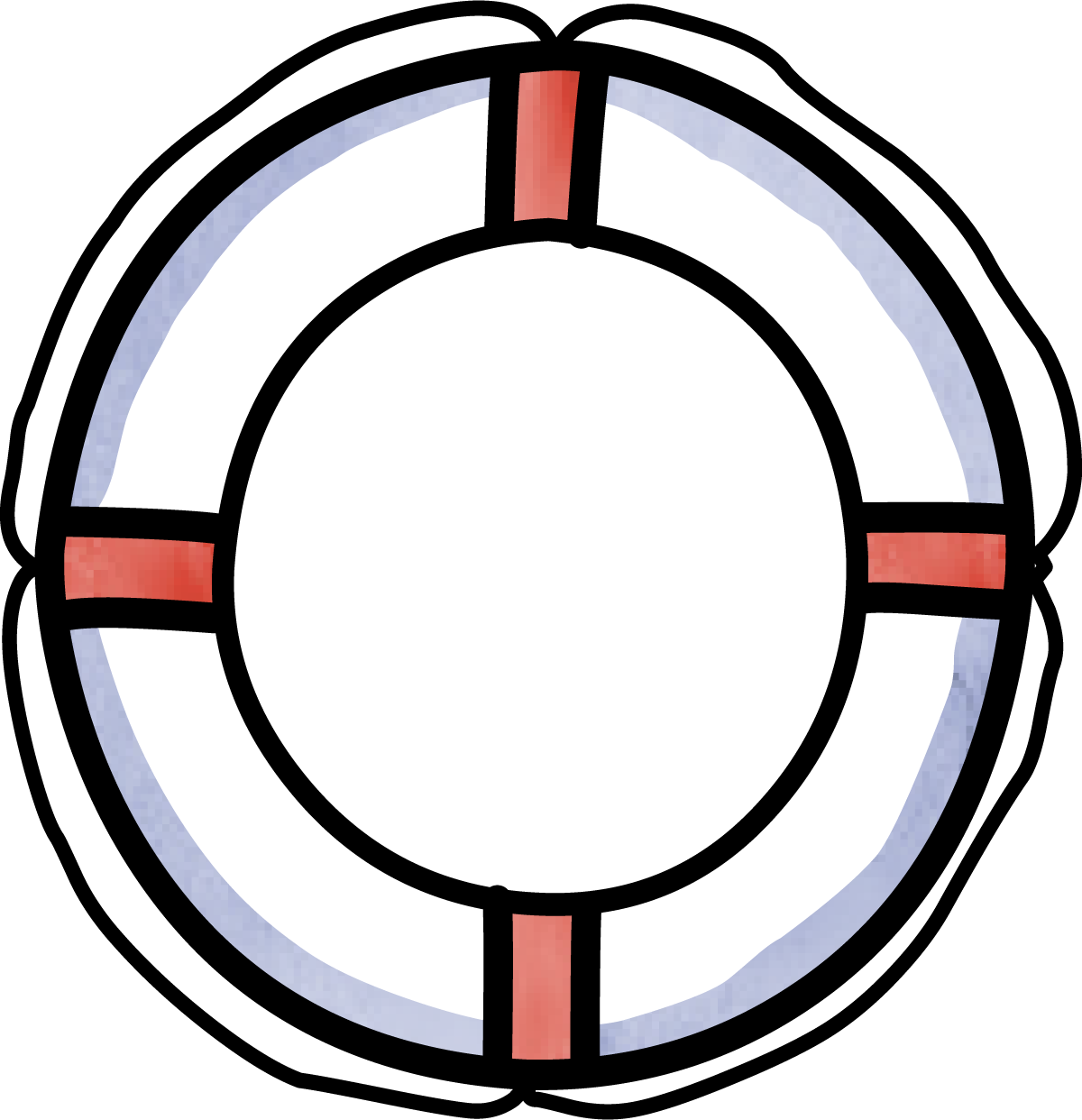 Support Services
Other Mental Health Resources
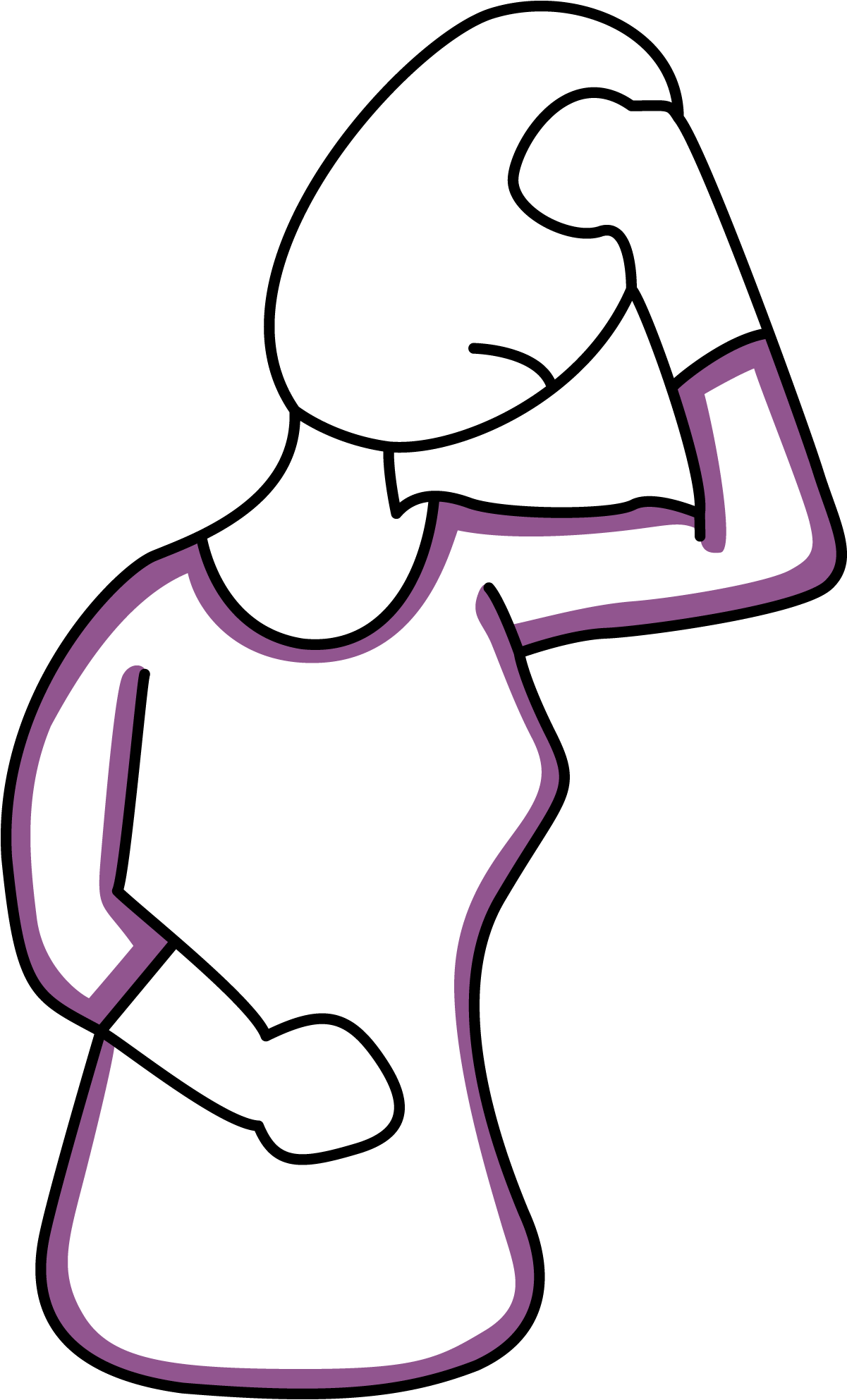 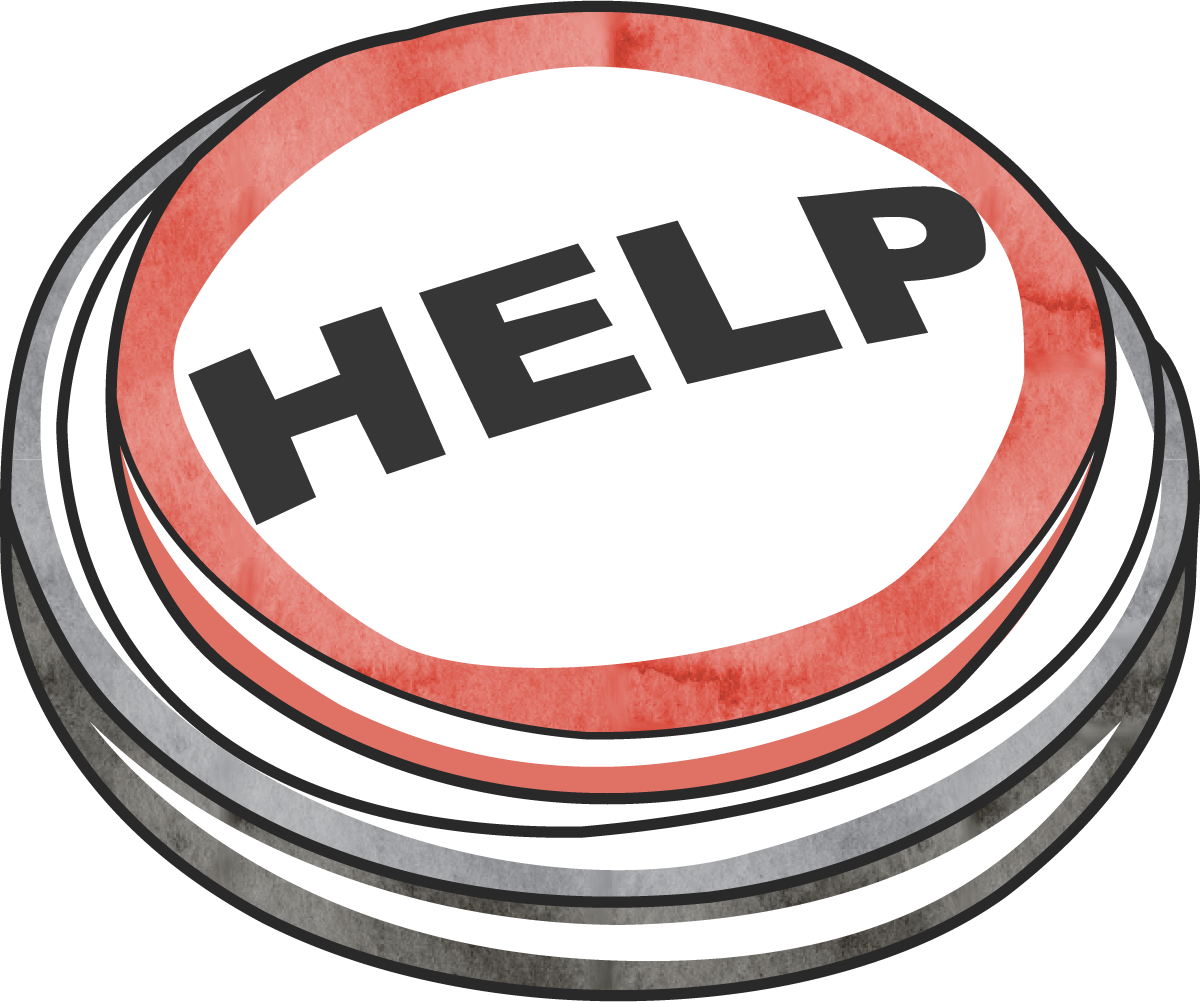 Employee Assistance Program (EAP)
667-214-1555
7 Cups 
Free Emotional Support 24/7
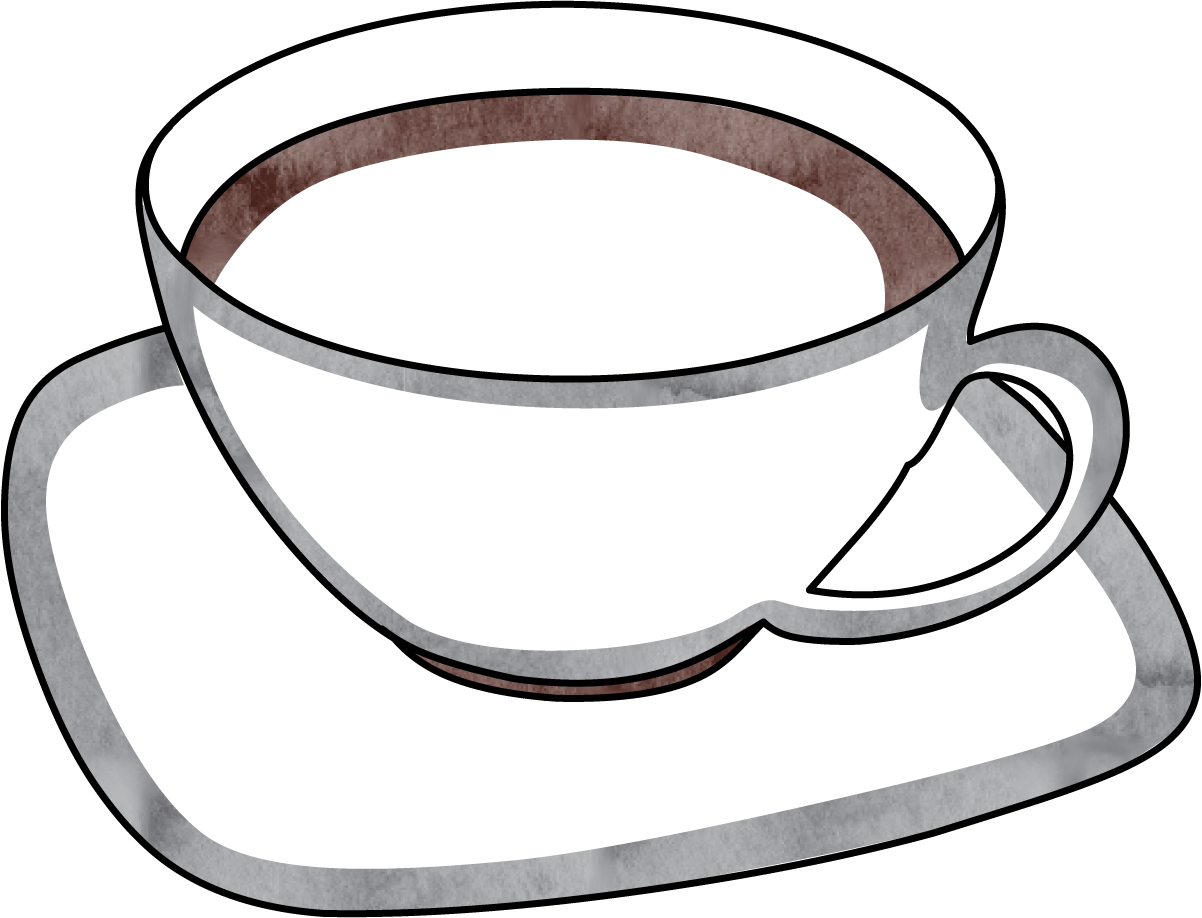 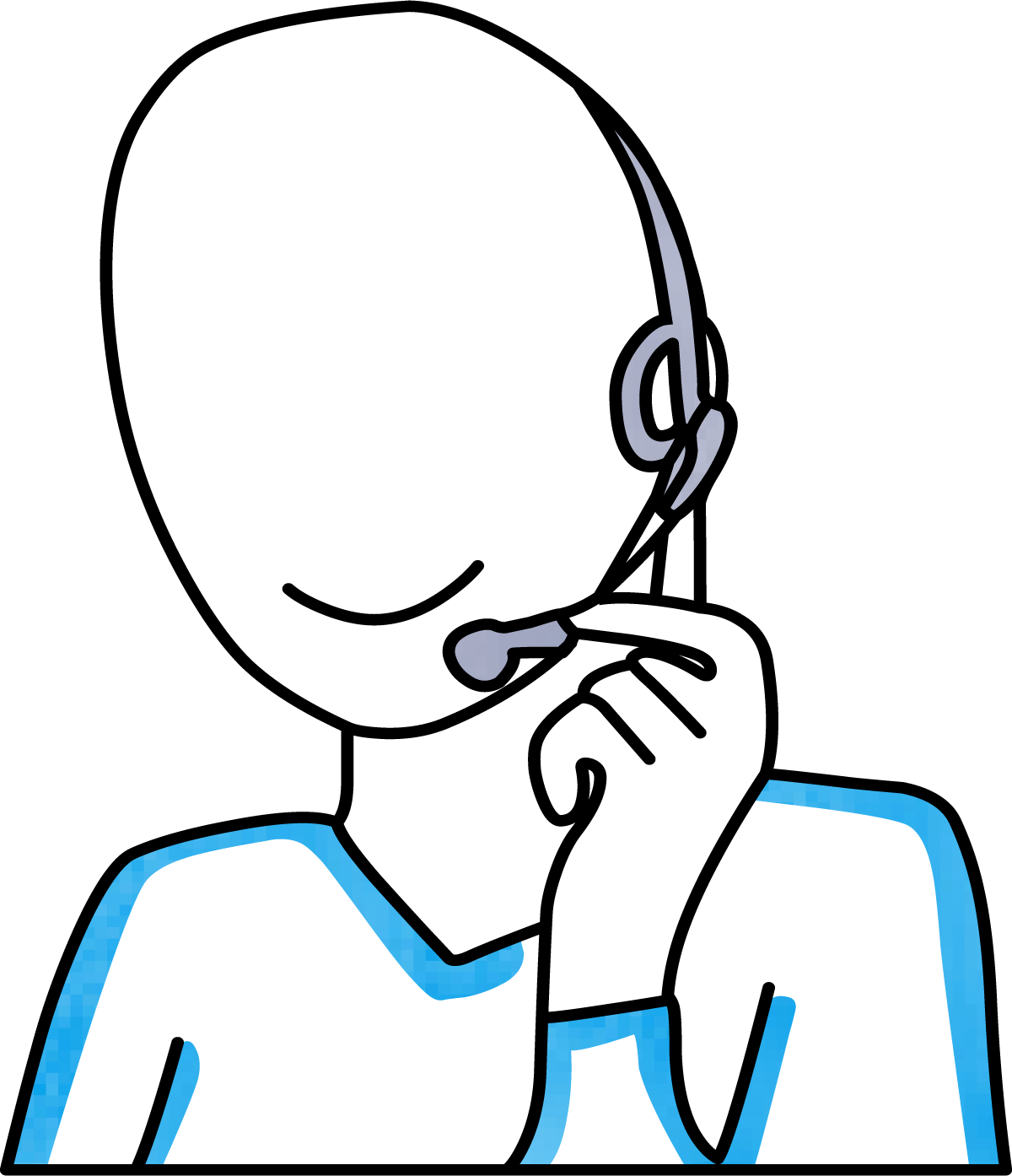 Mental Health Resources 

SAMHSA’s Disaster Distress Helpline – 1-800-985-5990 or text TalkWithUs to 66746 to connect with a trained crisis counselor. Provides 24/7, 365 days a year crisis counseling and support to people experiencing emotional distress

Suicide Prevention Resource Center – There are a lot of wonderful resources here! It’s more than suicide prevention. http://www.sprc.org/news/resources-support-mental-health-coping-coronavirus-covid-19

Anxiety and Depression Association of America - https://adaa.org/finding-help/coronavirus-anxiety-helpful-resources

NAMI CoVID Support blog - https://www.nami.org/Blogs/NAMI-Blog/March-2020/Coronavirus-Mental-Health-Coping-Strategies

Addiction-Specific Support Resources

Baltimore Intergroup Council of AA - Links to phone/video conferenced AA meetings in the area:
https://mailchi.mp/eaaefa9190f1/covid19announcement3162020-2591525. 
More info is also available on their main website, https://baltimoreaa.org/.

Maryland Coalition of Families - AA, NA, and GA (Gamblers Anonymous) resources on their site:
http://www.mdcoalition.org/blog/resources-for-recovery-supports.
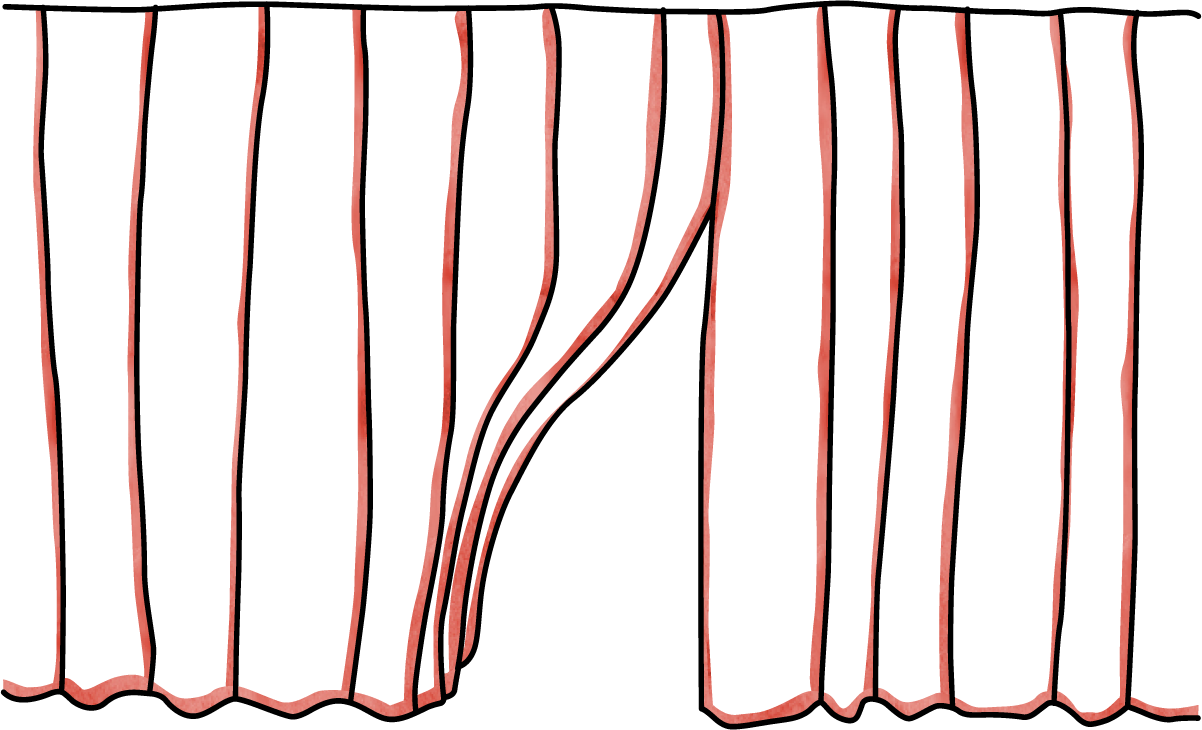 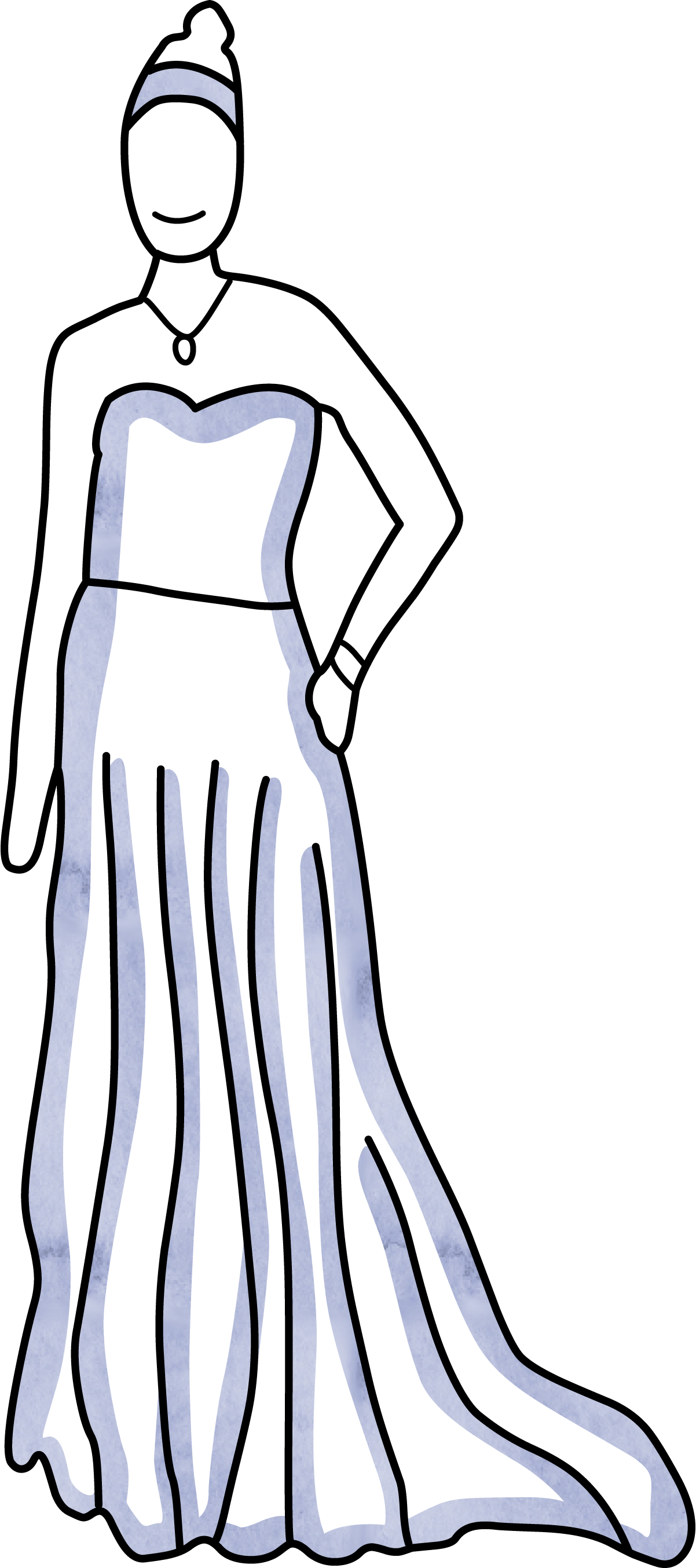 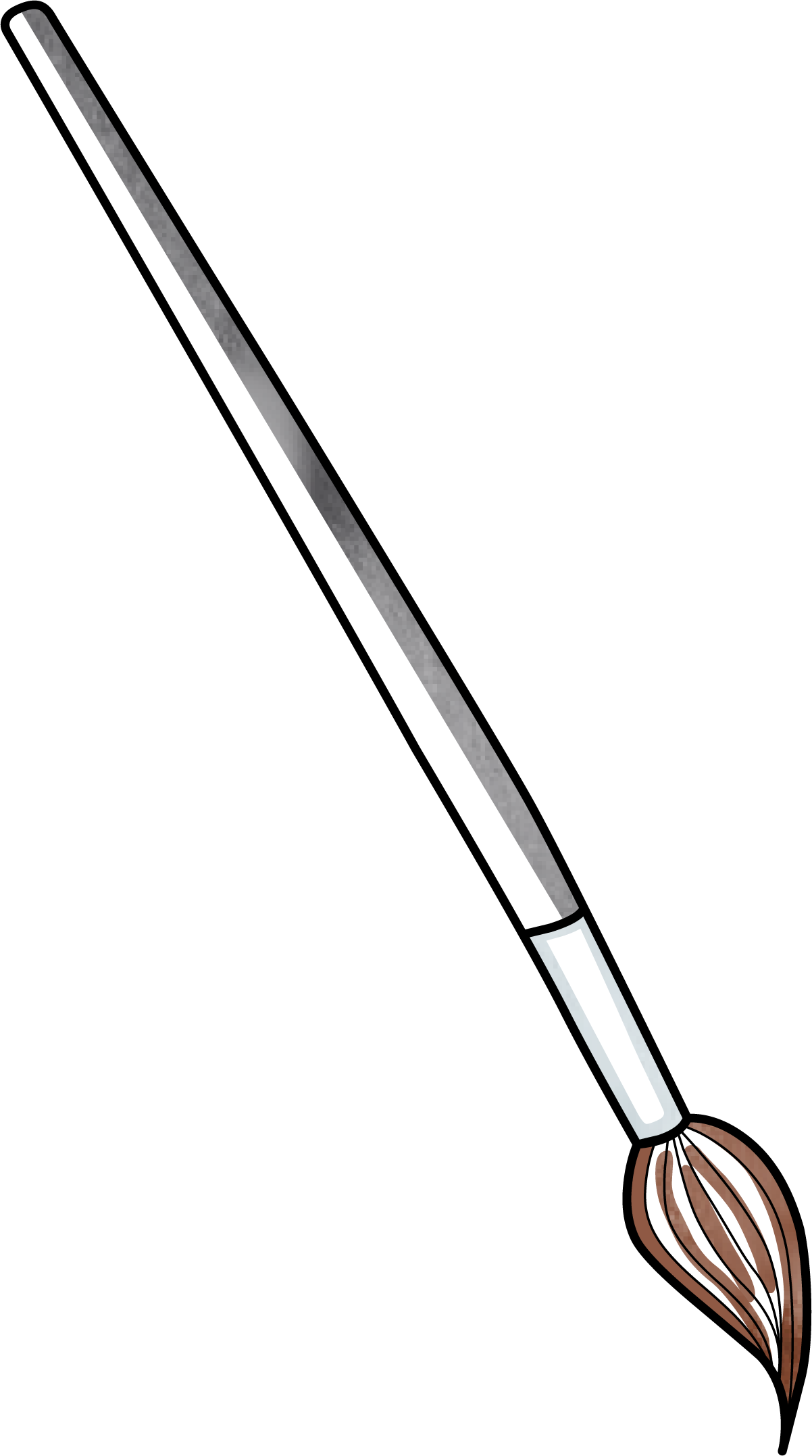 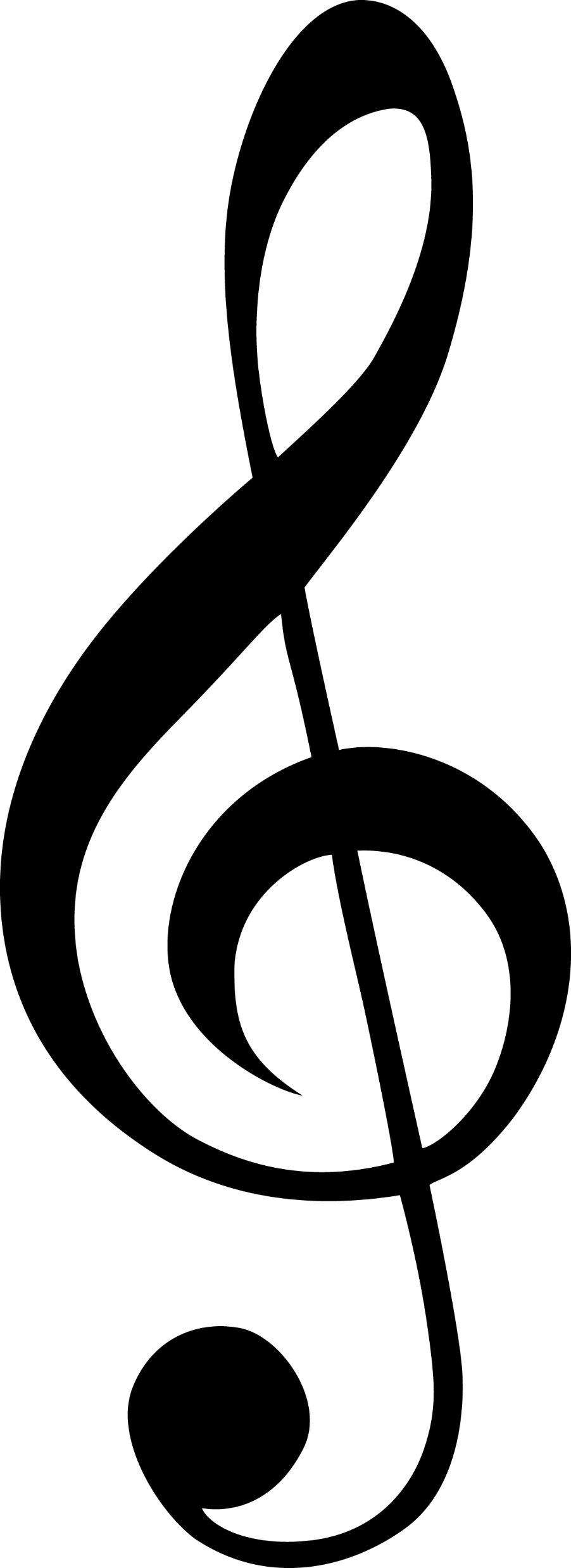 Virtual Arts Experiences
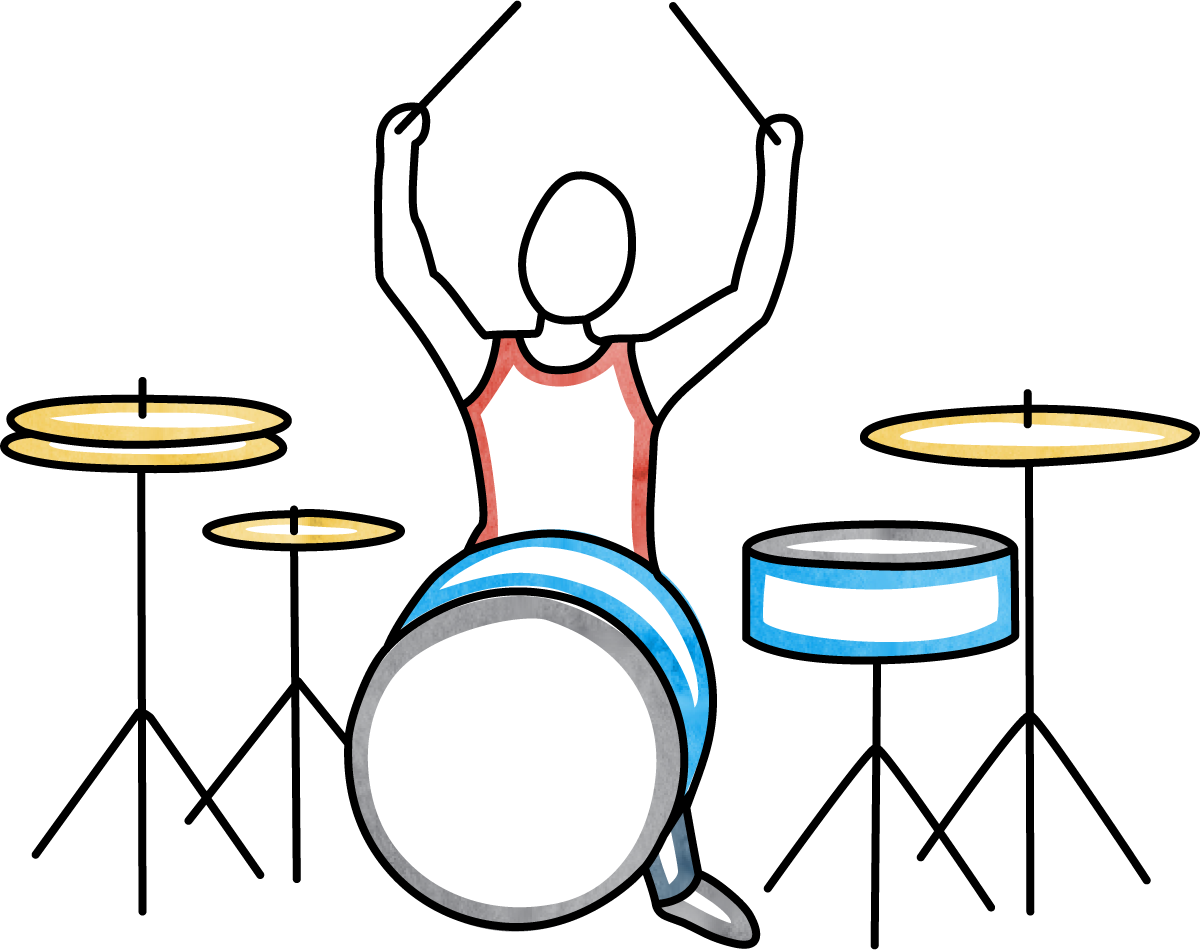 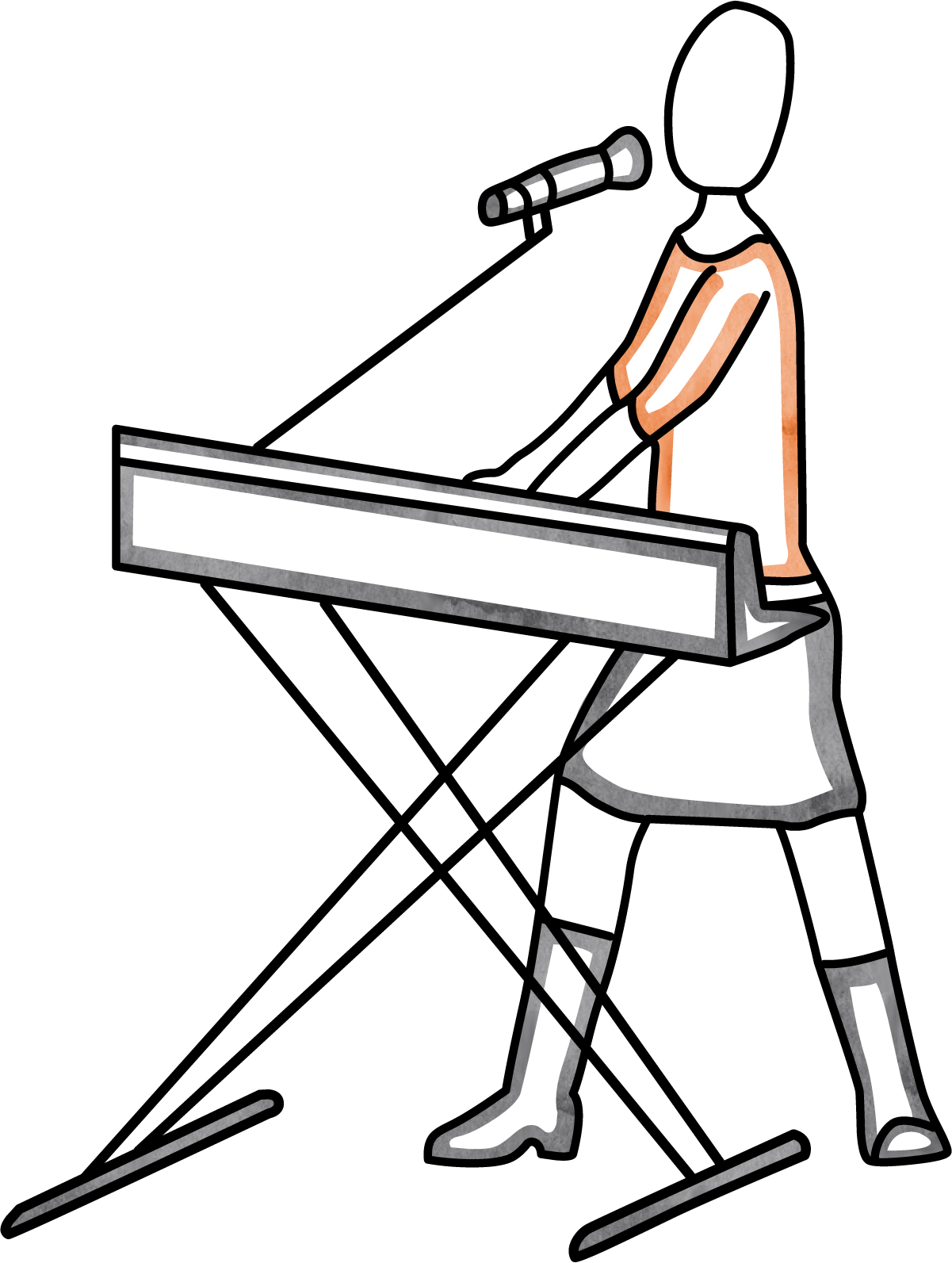 Met Free Opera
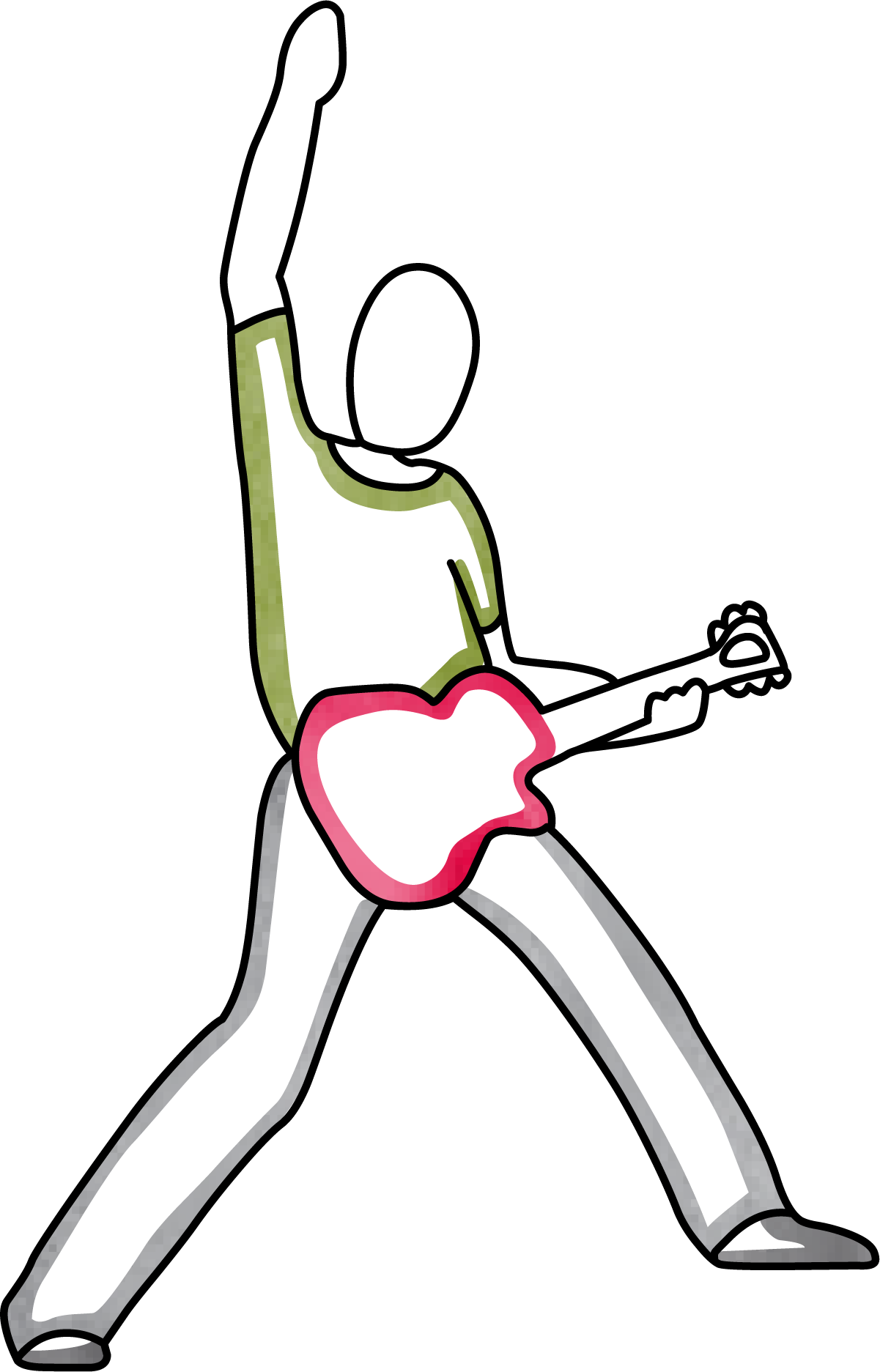 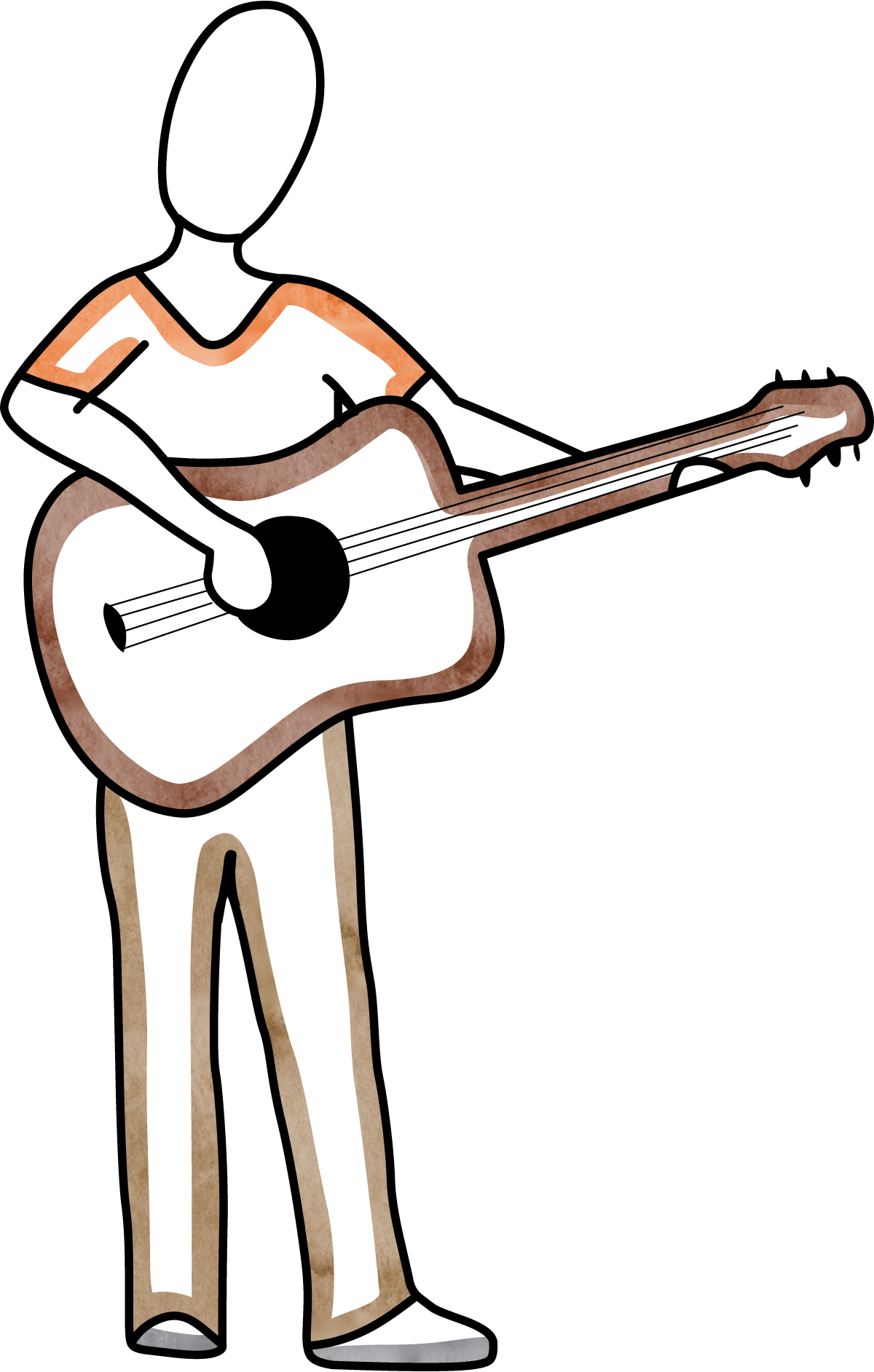 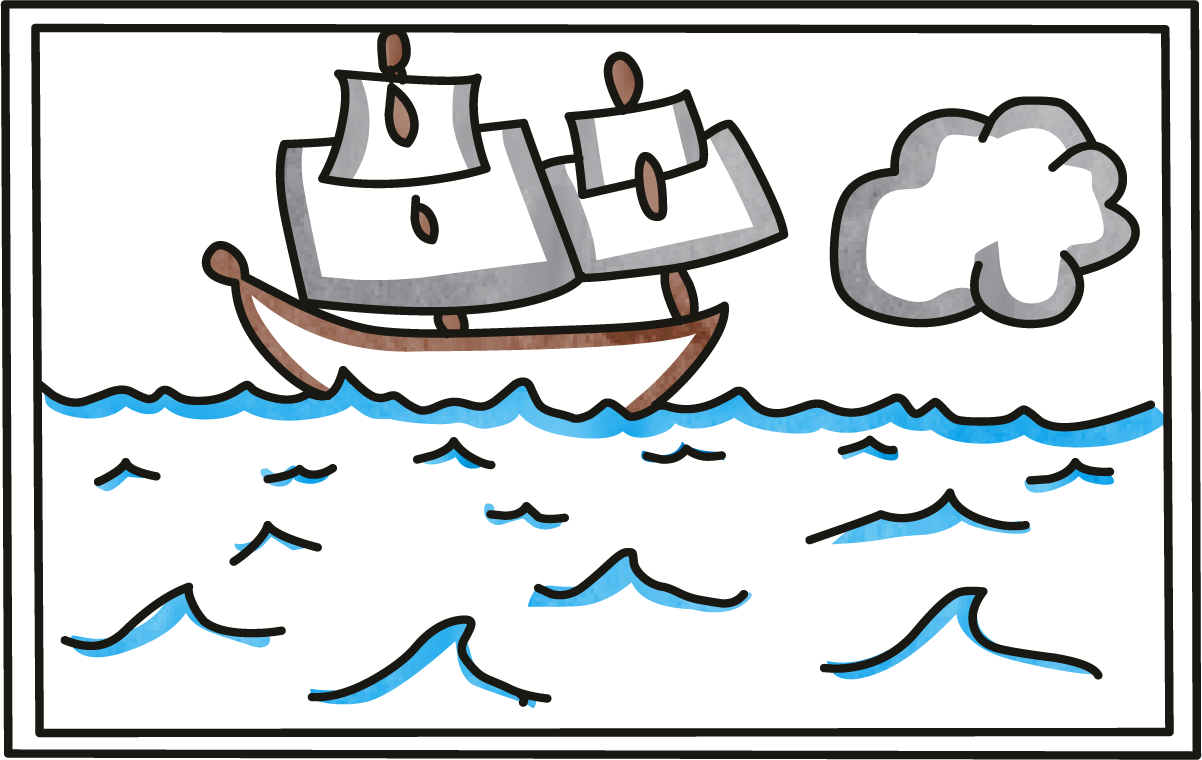 NPR Tiny Desk Concerts
Virtual Travel
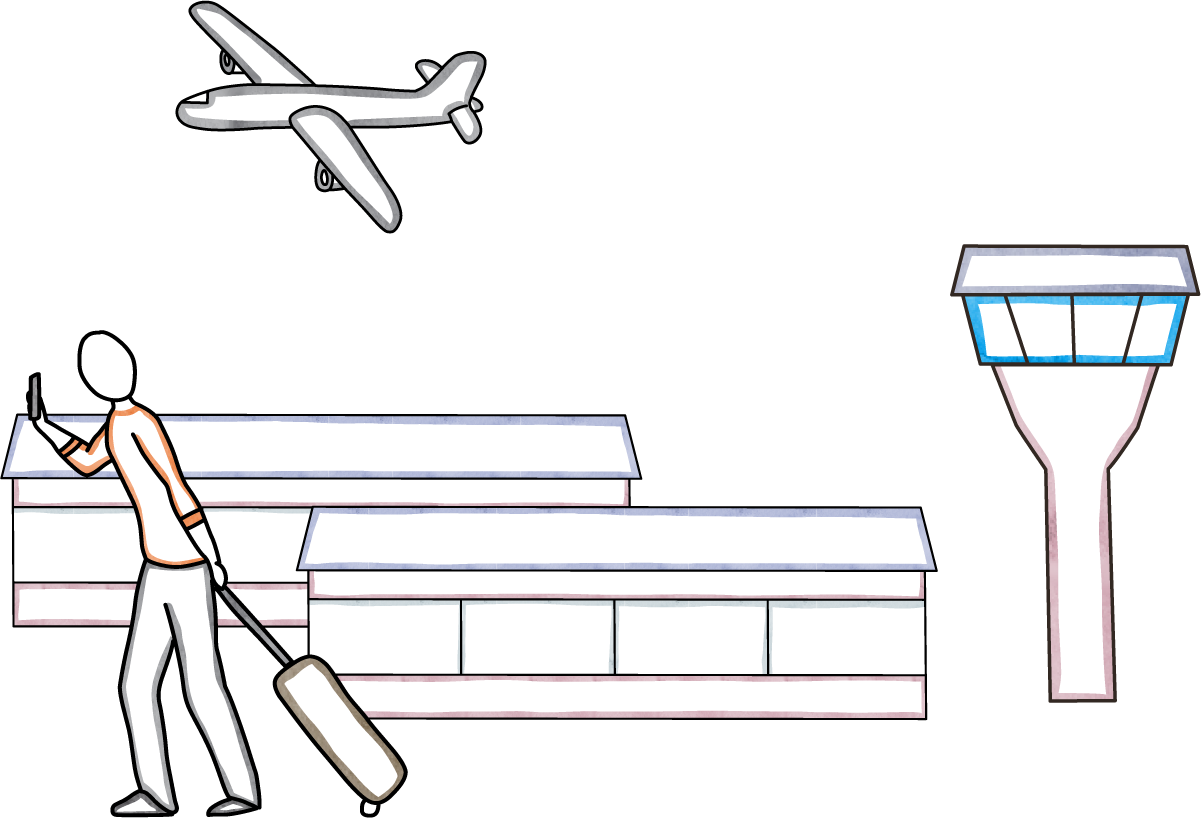 Virtual Museum Tours
Exercise at Home
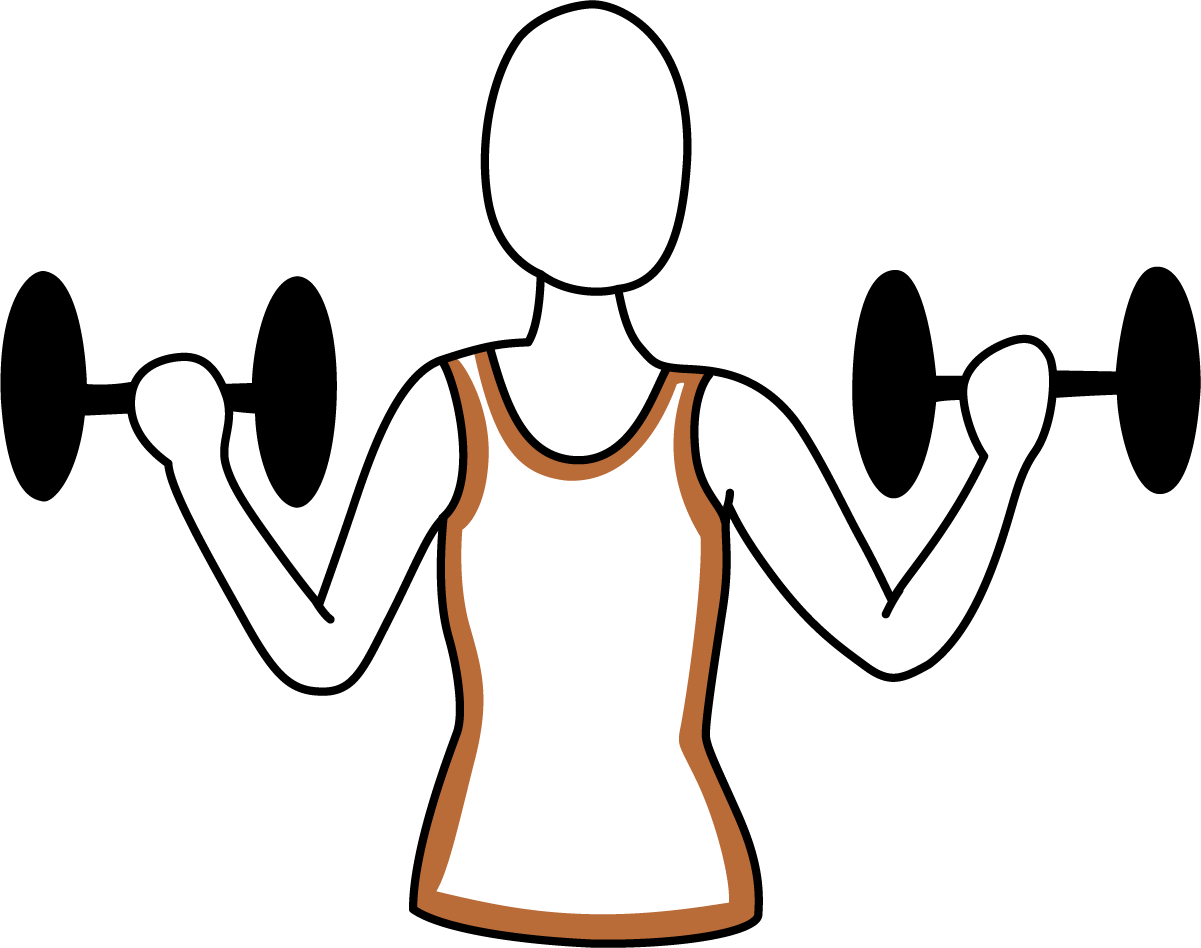 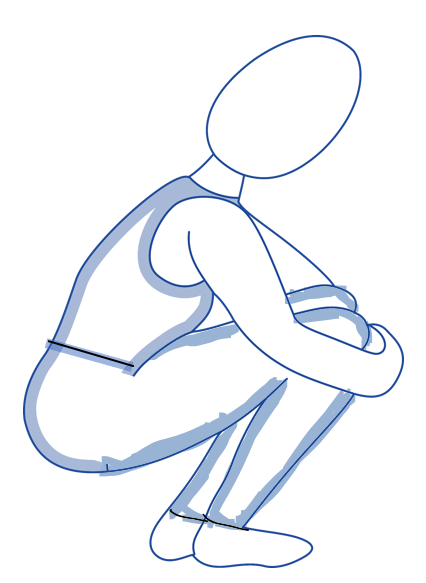 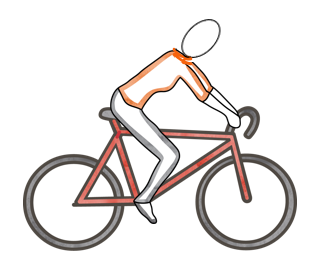 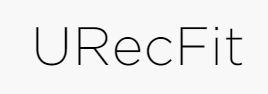 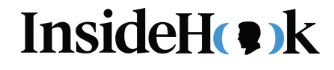 Online Fitness Classes
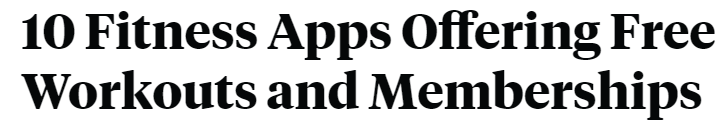 Free Fitness Apps
Peloton app
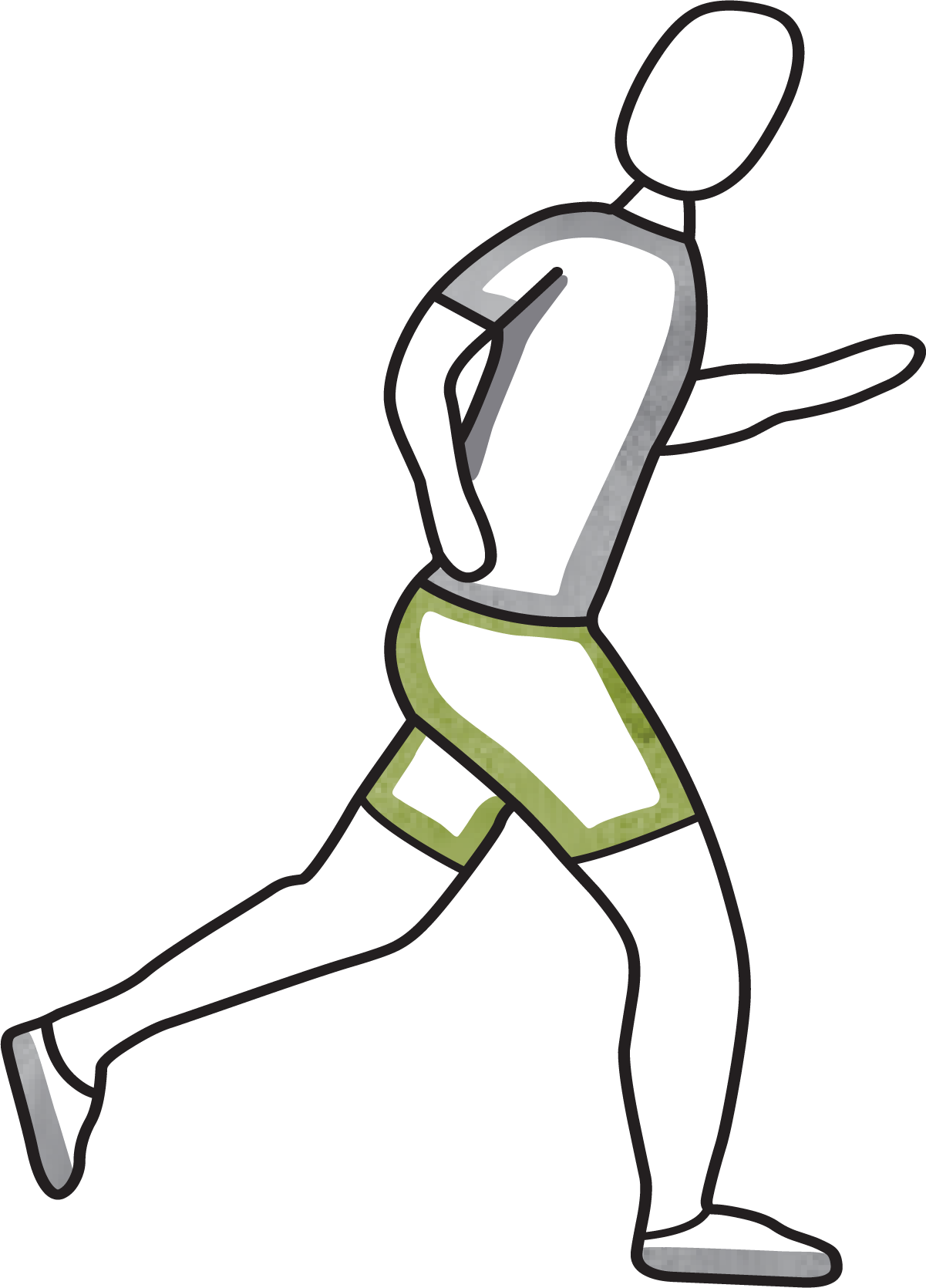 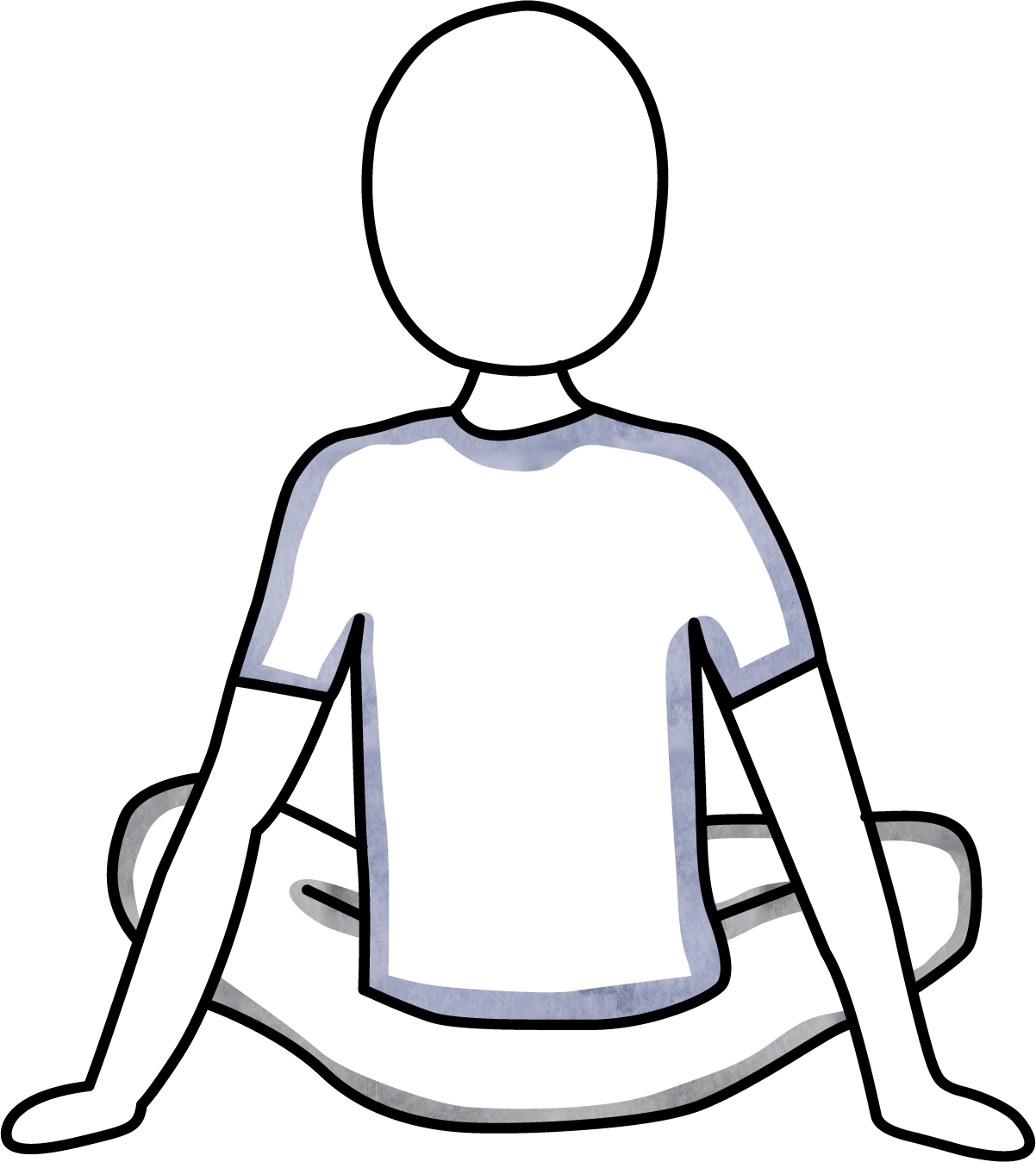 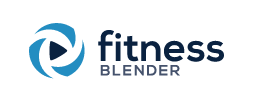 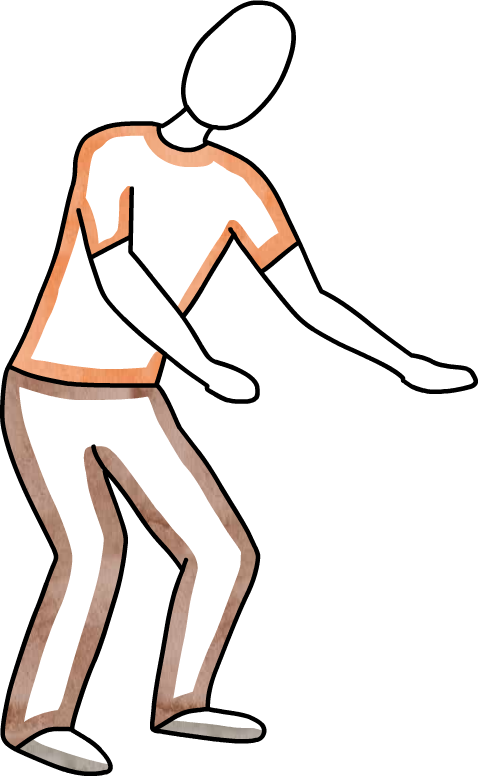 Obé Fitness Live and On Demand (Subscription)
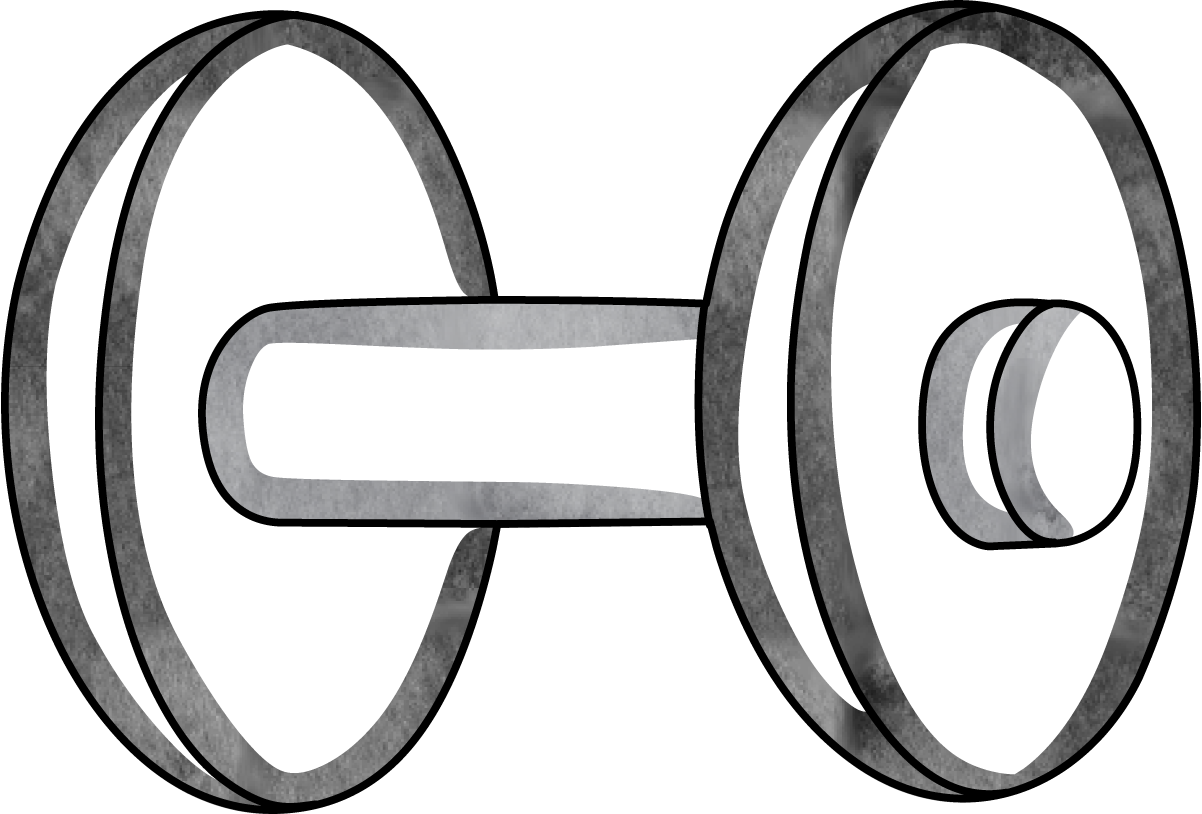 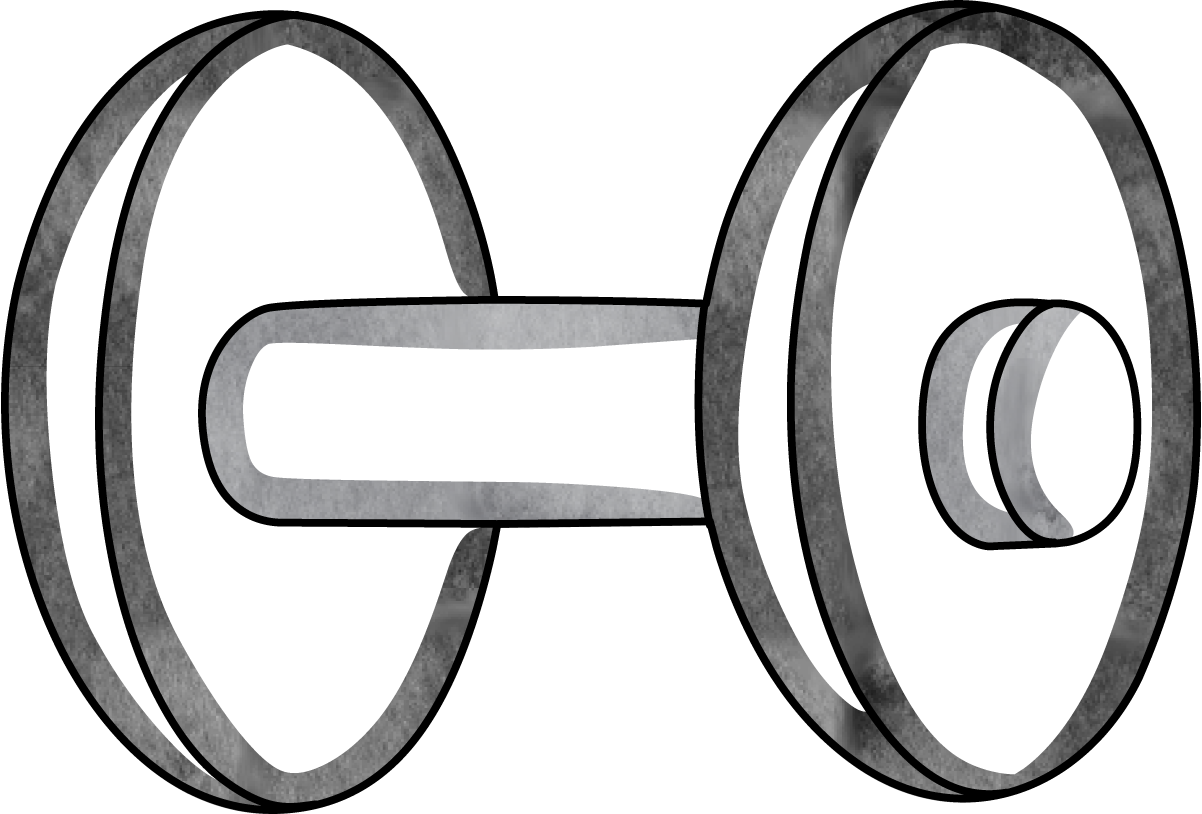 Les Mills on Demand
Mindfulness and Meditation
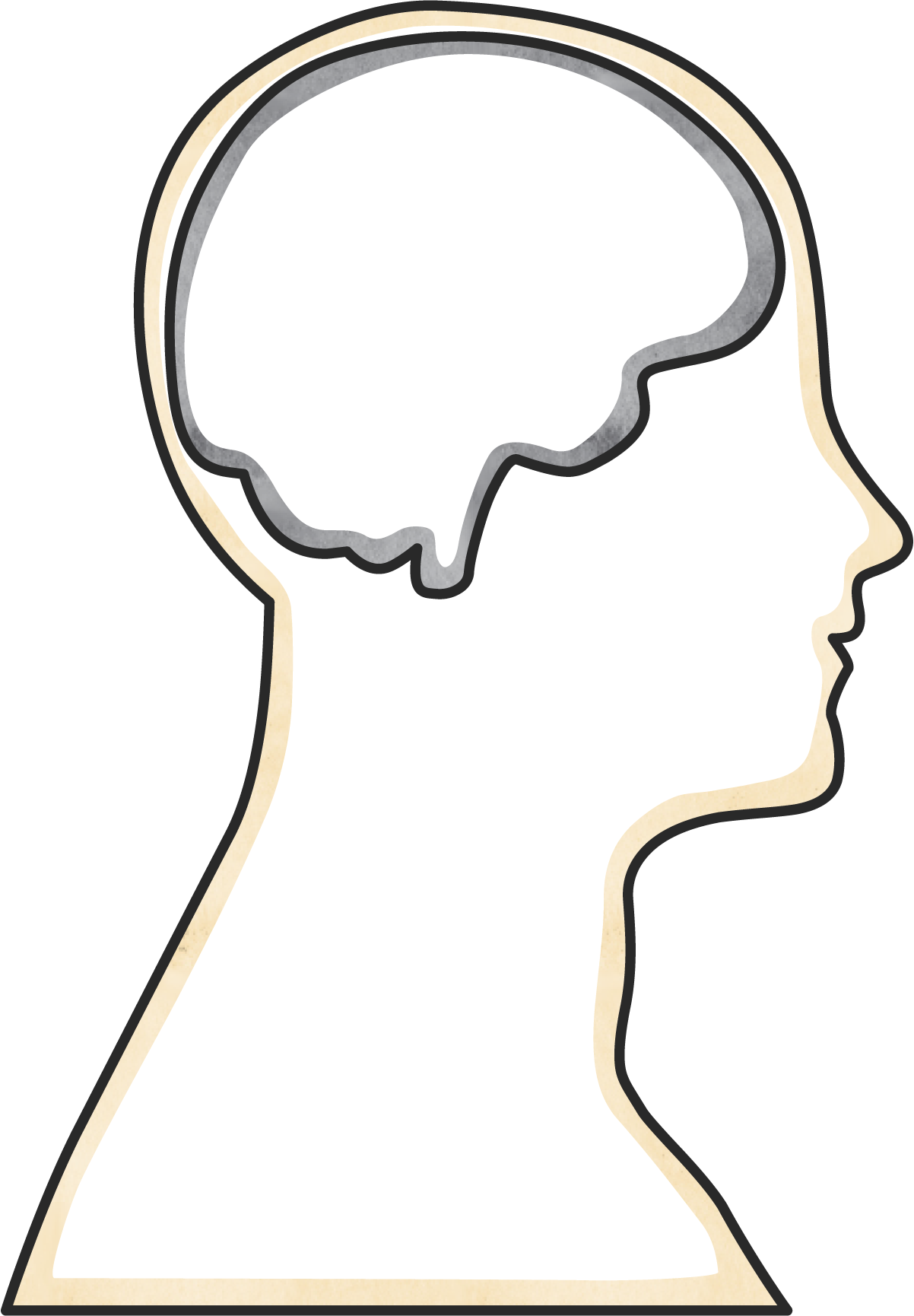 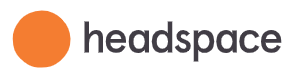 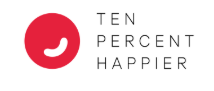 Now free for healthcare providers
Free coronavirus sanity guide
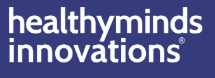 Live guided meditation practice
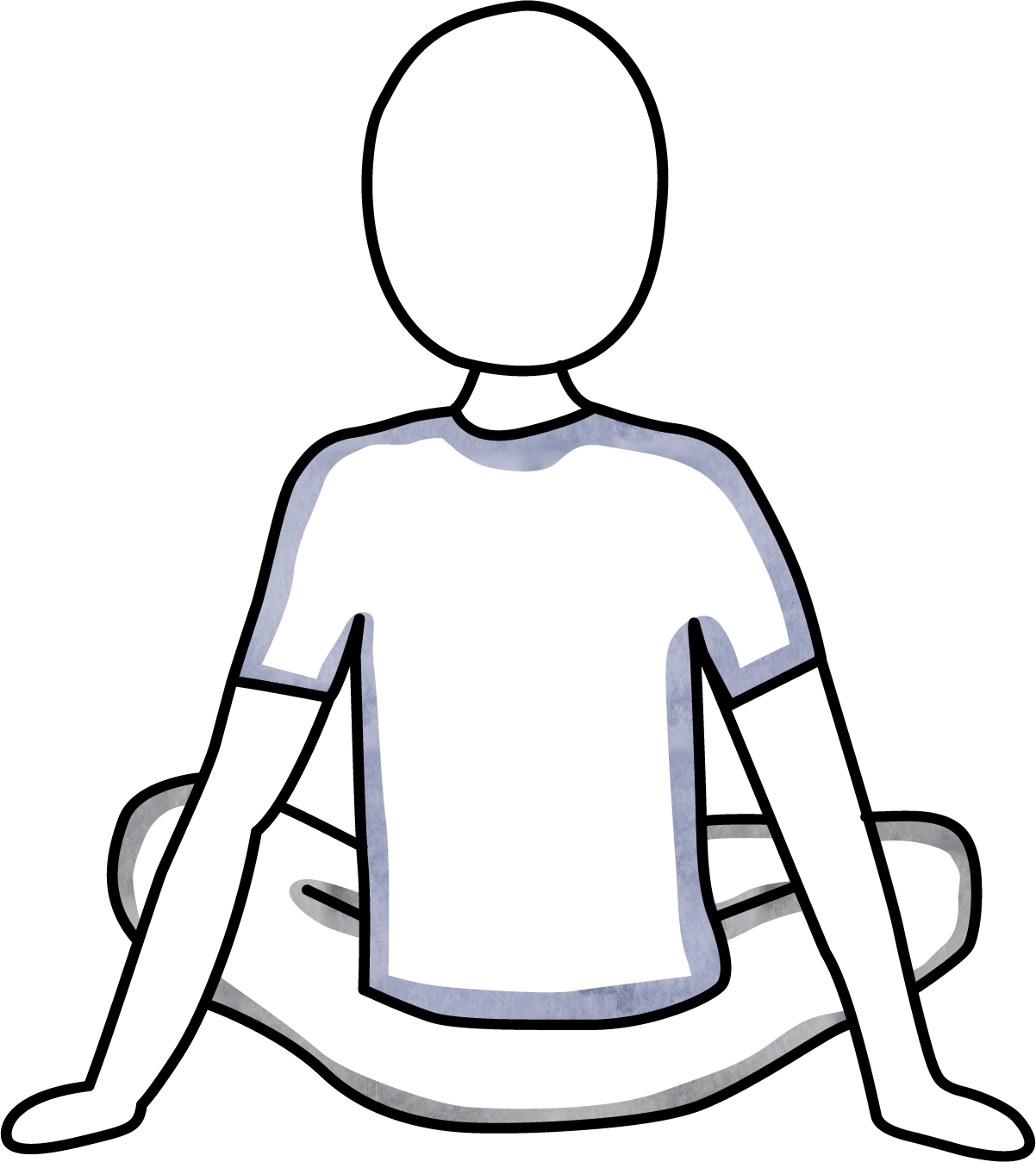 Pre-shift yoga flow video
Podcasts and Courses
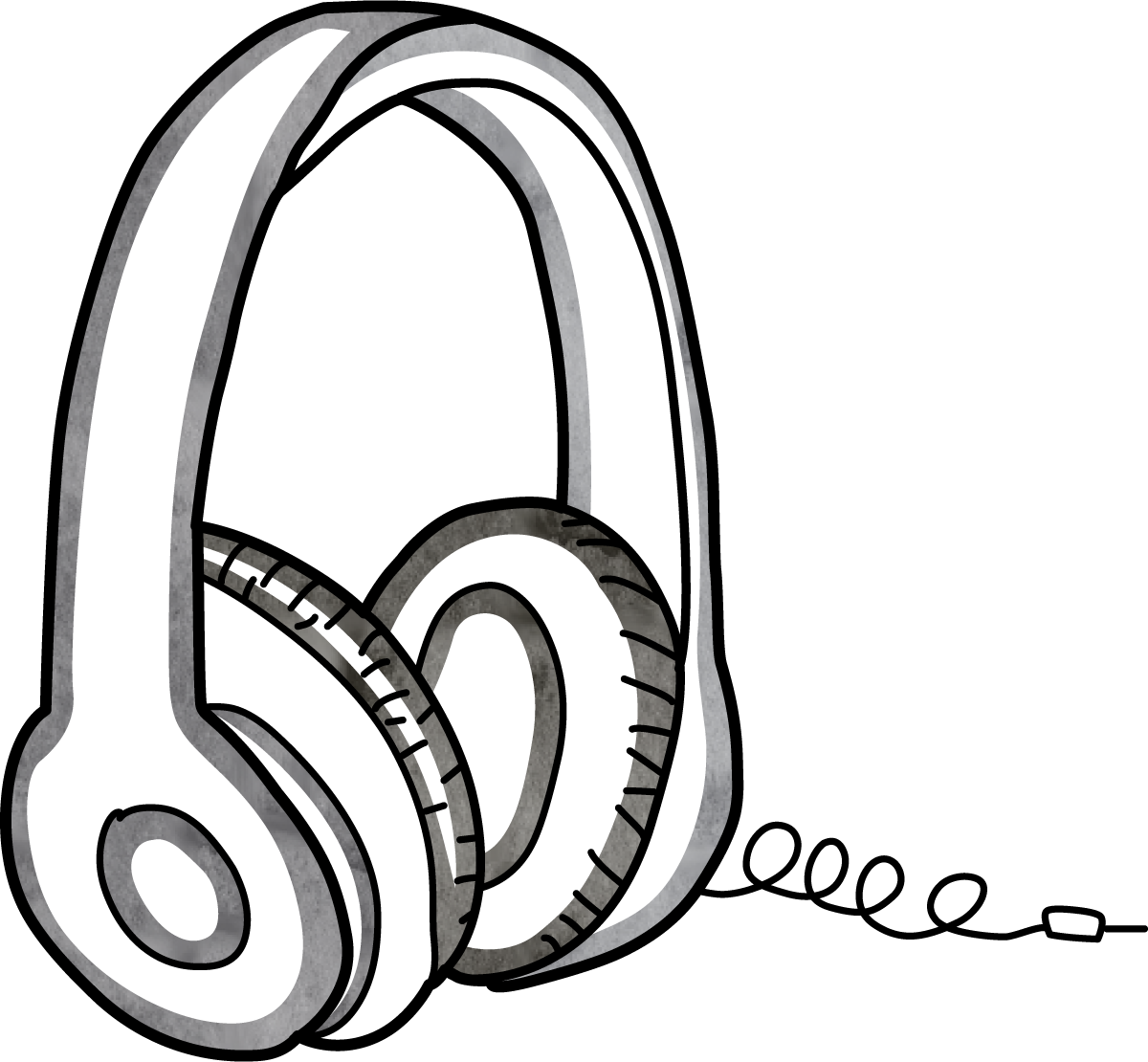 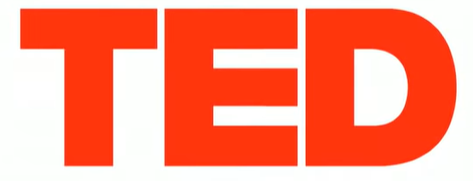 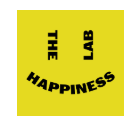 How to make stress your friend
The Happiness Lab Podcast
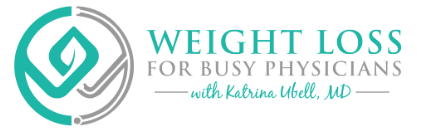 Yale Course
The Science of Well-Being
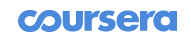 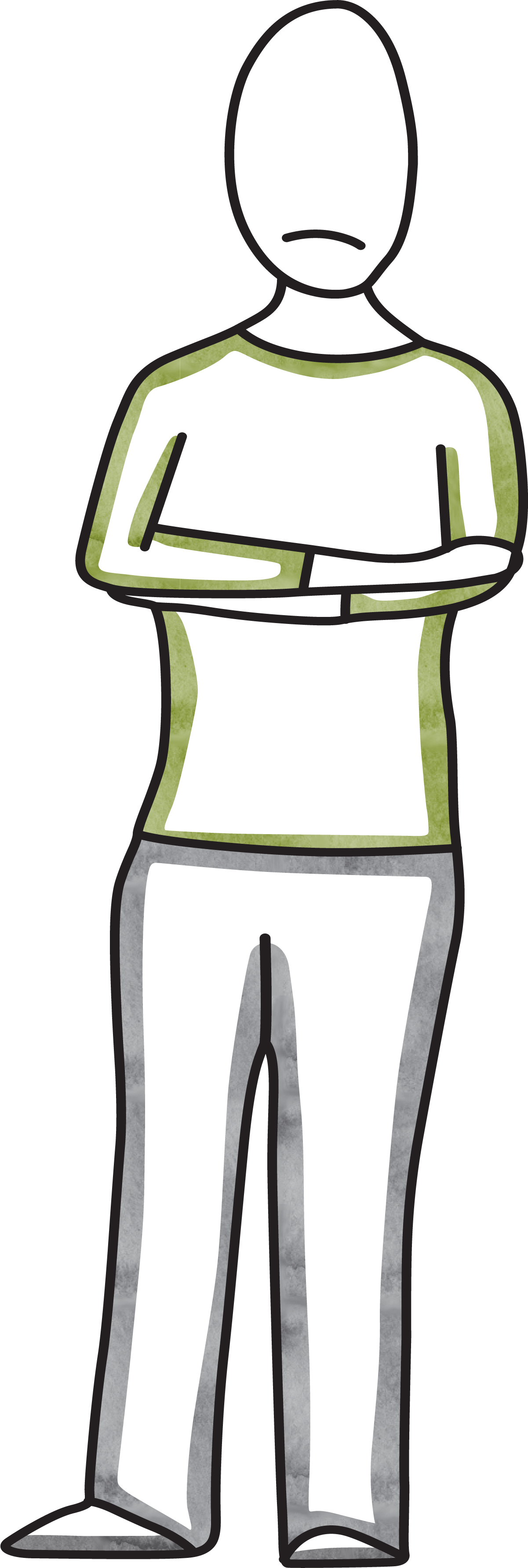 Thoughtful Articles about Coping with COVID-19
That Discomfort You’re Feeling Is Grief
Supporting Clinicians during the COVID-19 Pandemic
Pre-Traumatic Stress Disorder